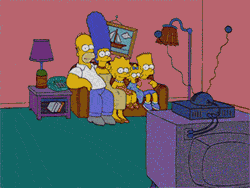 Fundamentals of Genetics
Mendel’s Legacy
Genetic Crosses
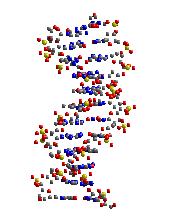 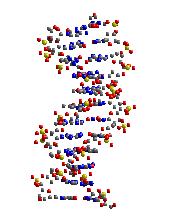 GENETICS is the field of Biology devoted to understanding how characteristics are transmitted from Parents to Offspring. 
Blending Concept of Inheritance (Before Mendel):  This theory stated that offspring would possess traits intermediate between those of different parents. (Red and white flowers produce pink) 
Traits = different physical characteristics (like height, color, etc in pea plants)
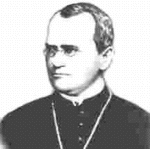 Gregor Mendel : Austrian monk who studied science and mathematics (statistics) and formulated two fundamental laws of heredity in the early 1860's.
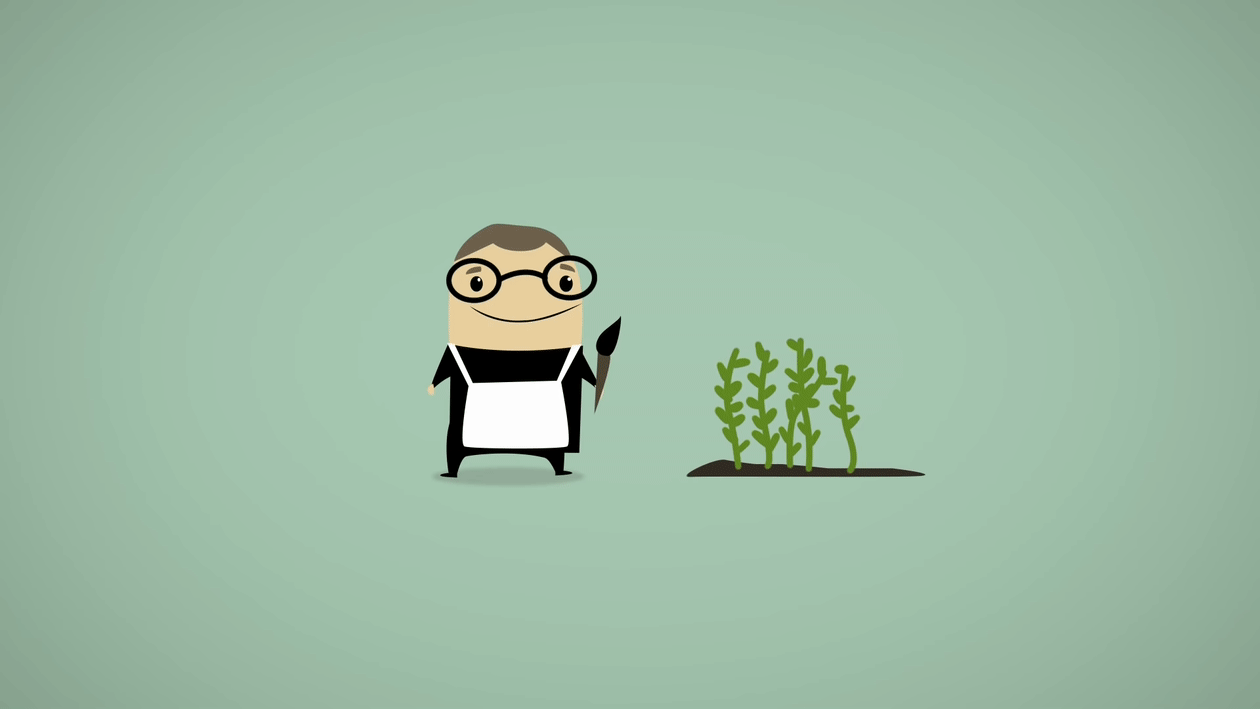 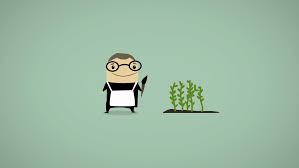 Mendel's Garden Peas = Pisum sativum He used his knowledge of Statistics to analyze his observations of the seven characteristics of garden peas.  Mendel traced inheritance of individual traits and kept careful records of numbers.
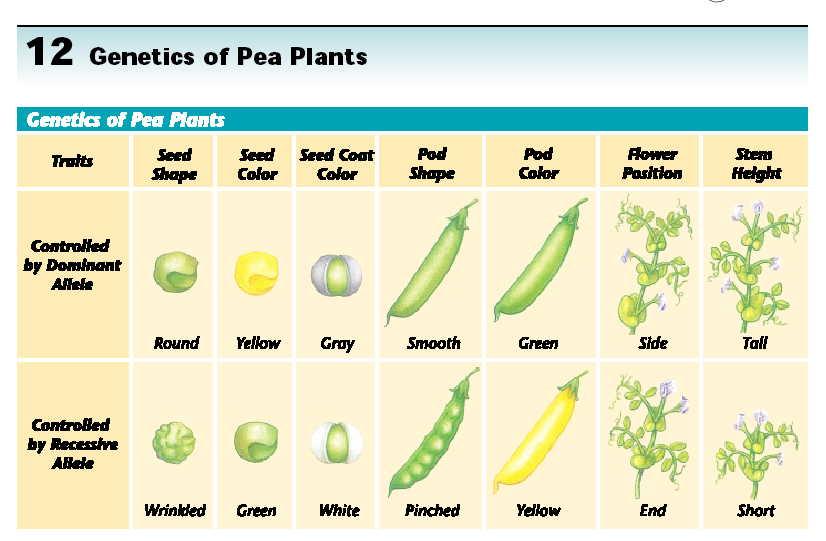 Mendel’s Methods : carefully controlling how the pea plants were Pollinated.

Purebred = plants with traits that always produce offspring with that trait.

Strain = plant (organism) that is pure for a specific trait

Hybrid = the offspring of parent organisms that are purebred  for different forms of one trait.
Parental P1 Generation = the parental generation in a breeding experiment. 

F1 generation is the first-generation offspring in a breeding experiment. (1st filial generation)
From breeding individuals from the P1 generation.

F2 generation is the second-generation offspring in a breeding experiment. (2nd filial generation)
 From breeding individuals from the F1 generation
Labeling Generations
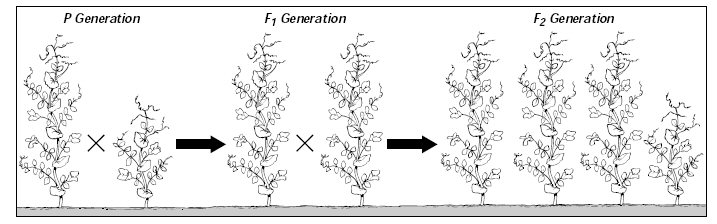 Mendel’s Conclusions: from statistical analysis he hypothesized that the traits must be carried by some form of “factors” that:
Pairs is how they occur
Segregate in gamete production (sperm / egg)
Independently sort out from one another
Mendels 3 Laws
1. Law of Segregation: In the formation of gametes, the chromosome number drops from diploid to haploid.

2. Law of Independent Assortment: as chromosomes separate they do so randomly

3. Law of Recombination: Separate haploid gametes reunite at the time of fertilization to restore the chromosome number to diploid
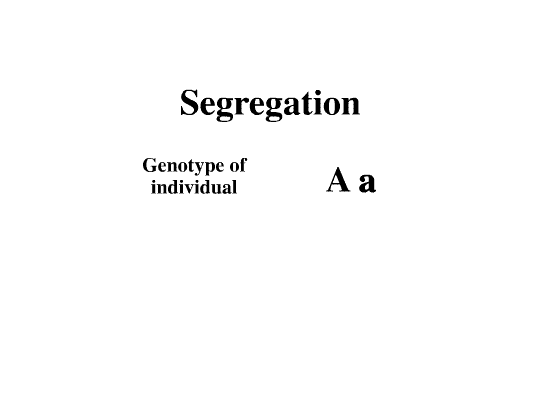 Law of Segregation
Segregation & Independent Sorting
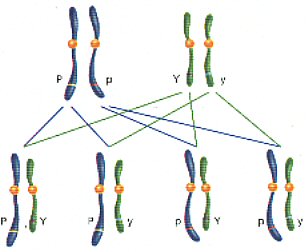 Modern Molecular Genetics Matches Mendel’s Predictions:
Sutton: (1903) used a microscope to discover that chromosomes were the factors Mendel predicted.

A Gene is a segment of DNA on a Chromosome that controls a particular hereditary trait.  Chromosomes occur in pairs, so genes also occur in pairs.
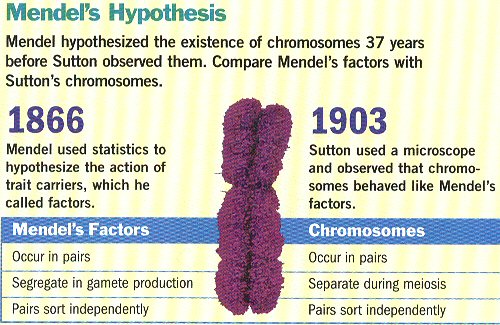 www.soulcare.org	Sid Galloway
Genetic Terms
Dominant: Prevailing factor
Recessive: non prevailing factor
Diploid: complete chromosome number
Haploid: half chromosome number
Homozygous: both factors on homologous chromosomes are the same 
Heterozygous: both factors on homologous chromosomes are different
\
Genetic Terms
Genotype: genetic make up of the cell
Phenotype : outward appearance expressed by gene

Human male: XY                  Human female: XX
Humans have:
                    2 sex chromosomes: 1pair
                   44 Autosomes:  22 pairs
                    46 total chromosomes: 23 pairs
Alleles = several alternative forms of a gene. Mendel’s Factors are now called alleles. 

Letters are used to represent Alleles: 
Capitals refer to a Dominant Allele that masks or hides expression of a recessive allele.

Lowercase refers to a Recessive Allele its expression is masked by a dominant allele.
Dominant vs. Recessive
Dominant Factor because it masked, or dominated the other factor for a specific trait

Recessive Factor = the other trait that did not appear when paired with a dominant trait.
Examples of Symbols
In pea plants, tall is dominant so a capital “T” is used for the dominant tall allele.
Short is recessive so a lowercase “t” is used for the short allele.
A purebred tall pea plant would be: TT
A purebred short pea plant would be: tt	
A hybrid tall pea plant would be: Tt
Genetic Crosses
Genotype consists of the alleles that the organism inherits from its parents. Phenotype is the appearance of an organism as a result of its genotype.
Homozygous is when both alleles of a pair are alike (TT) or (tt).	* Same as “purebred”.
Heterozygous is when the alleles of a pair are different (Tt).	* Same as “hybrid”.
Probability
Probability is the likelihood that a specific event will occur or is the likely outcome a given event will occur from random chance.
With each coin flip there is a 50% chance of heads and 50% chance of tails. 
Chance of inheriting one of two alleles from a parent is also 50%.
Probability =
Number of times an event is expected to happen Number of opportunities for an event to happen
Monohybrid Cross is a cross between individuals that involves One Pair of Contrasting Traits	* Example PP x pp

Punnett Square is a tool to calculate probable results of a genetic cross. All possible types of sperm alleles are lined up vertical and all possible egg alleles are lined up horizontally, so that every possible combination can be shown in squares.
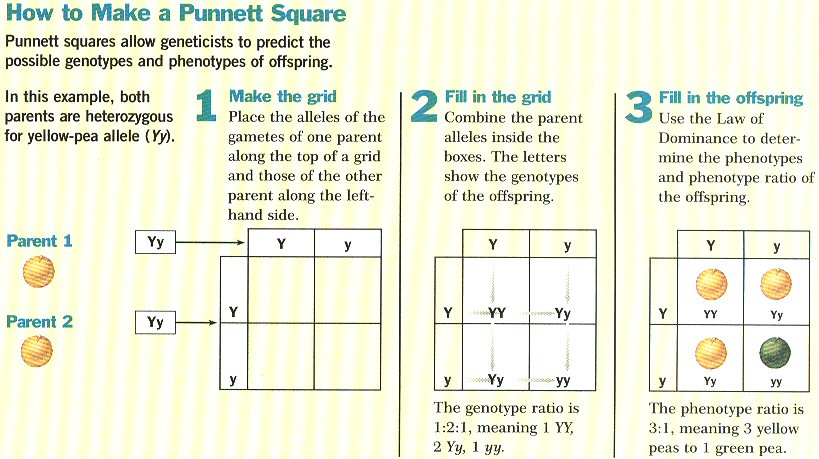 HOMOZYGOUS X HOMOZYGOUS * 100% probability that the offspring will be (Tt)
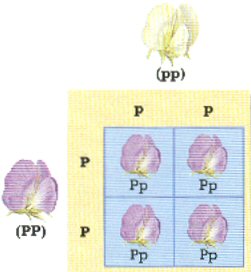 HOMOZYGOUS X HETEROZYGOUS	* 50% TT; 50% Tt
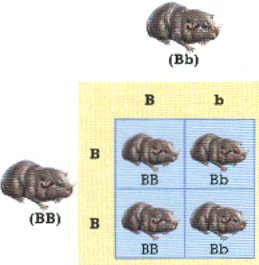 HETEROZYGOUS X HETEROZYGOUS	* 25% TT; 25% tt; 50% Tt
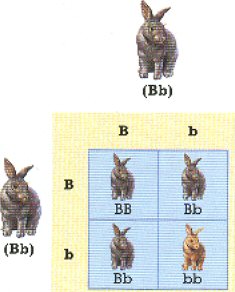 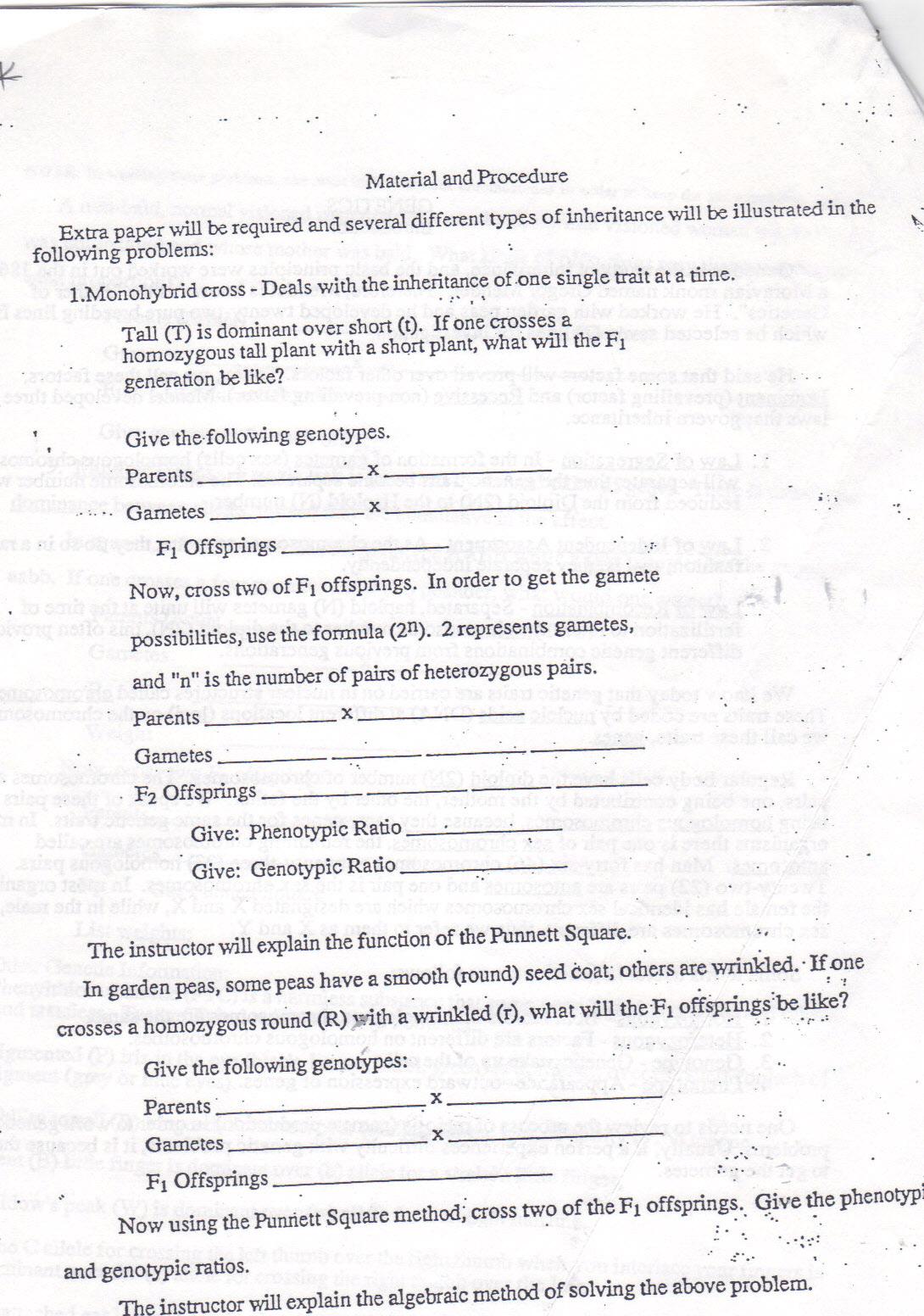 \
Complete Dominance is when one allele has complete dominance over another.
Peas (T) tall dominant over (t) short
Incomplete Dominance occurs when two or more alleles influence the phenotype, resulting in a phenotype intermediate between the dominant trait and recessive trait. 
Red flowers x White flowers produce Pink flowers
Codominance  ( multiple Alleles) occurs when both alleles for a gene are expressed in a heterozygous offspring.
White guinea pig x black guinea pig produces a black and white offspring.
Incomplete dominance
In a heterozygous organism, neither gene is dominant, both genes are  expressed equally 
Capital letters used for both alleles
Snap dragons- red = RR, white= WW,      pink = RW
Cows- brown = BB, white= WW, roan=BW
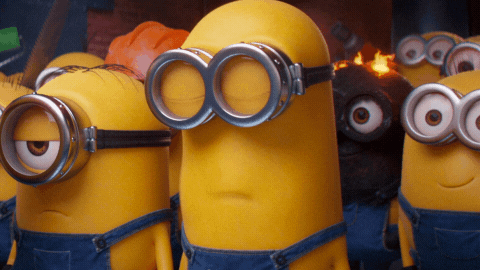 Incomplete dominance
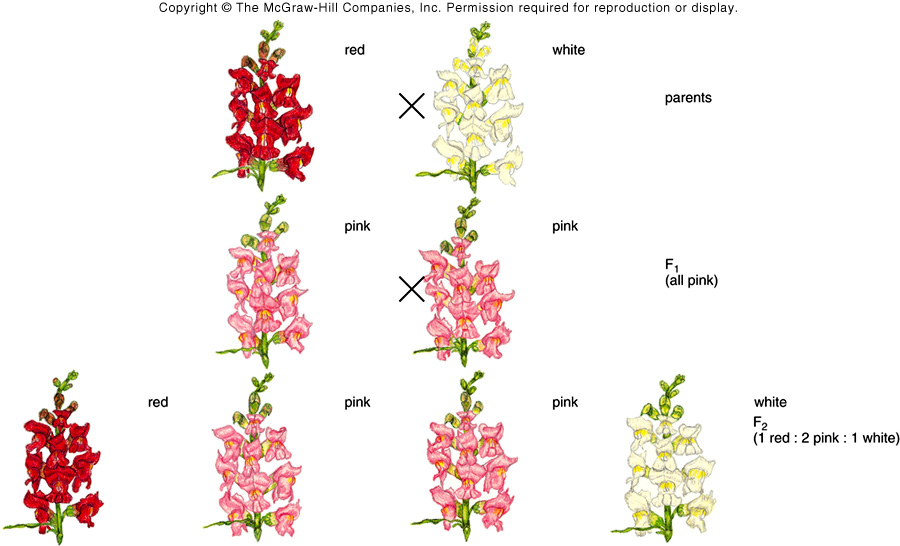 A testcross is used to determine the genotype of an unknown individual.

A dihybrid cross is a cross between individuals that involves TWO Pairs of Contrasting Traits.
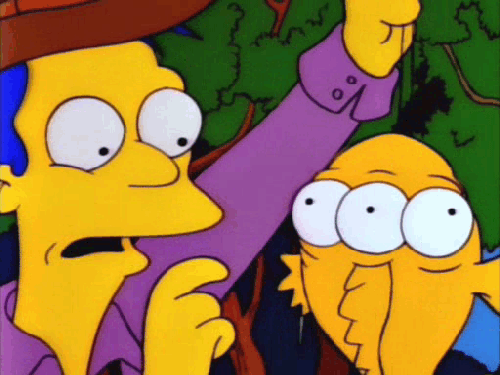 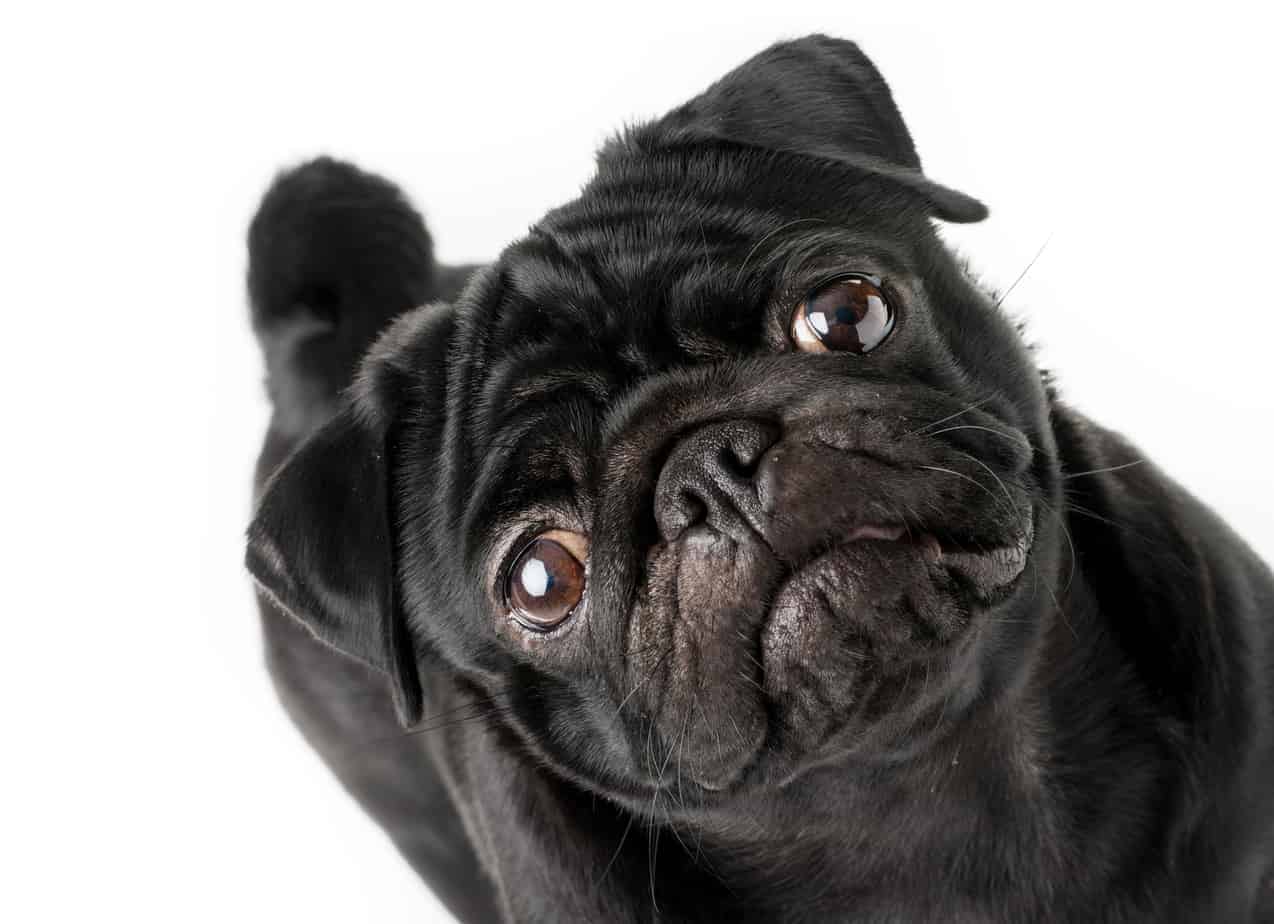 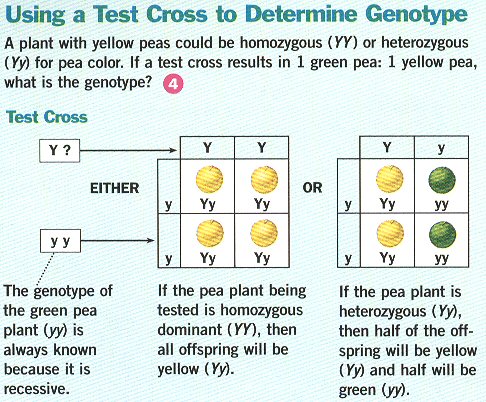 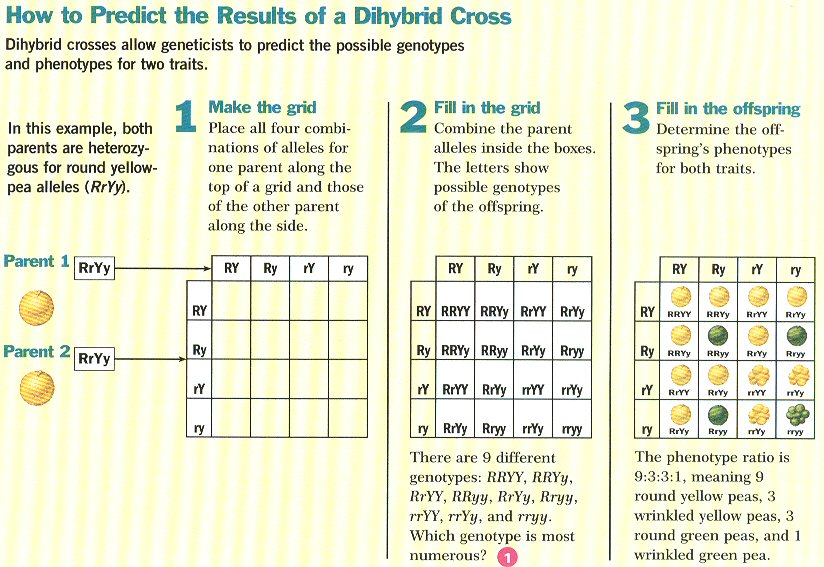 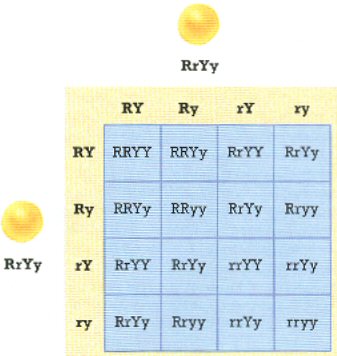 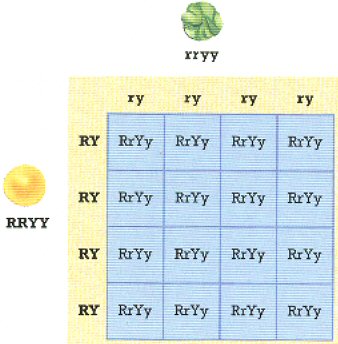 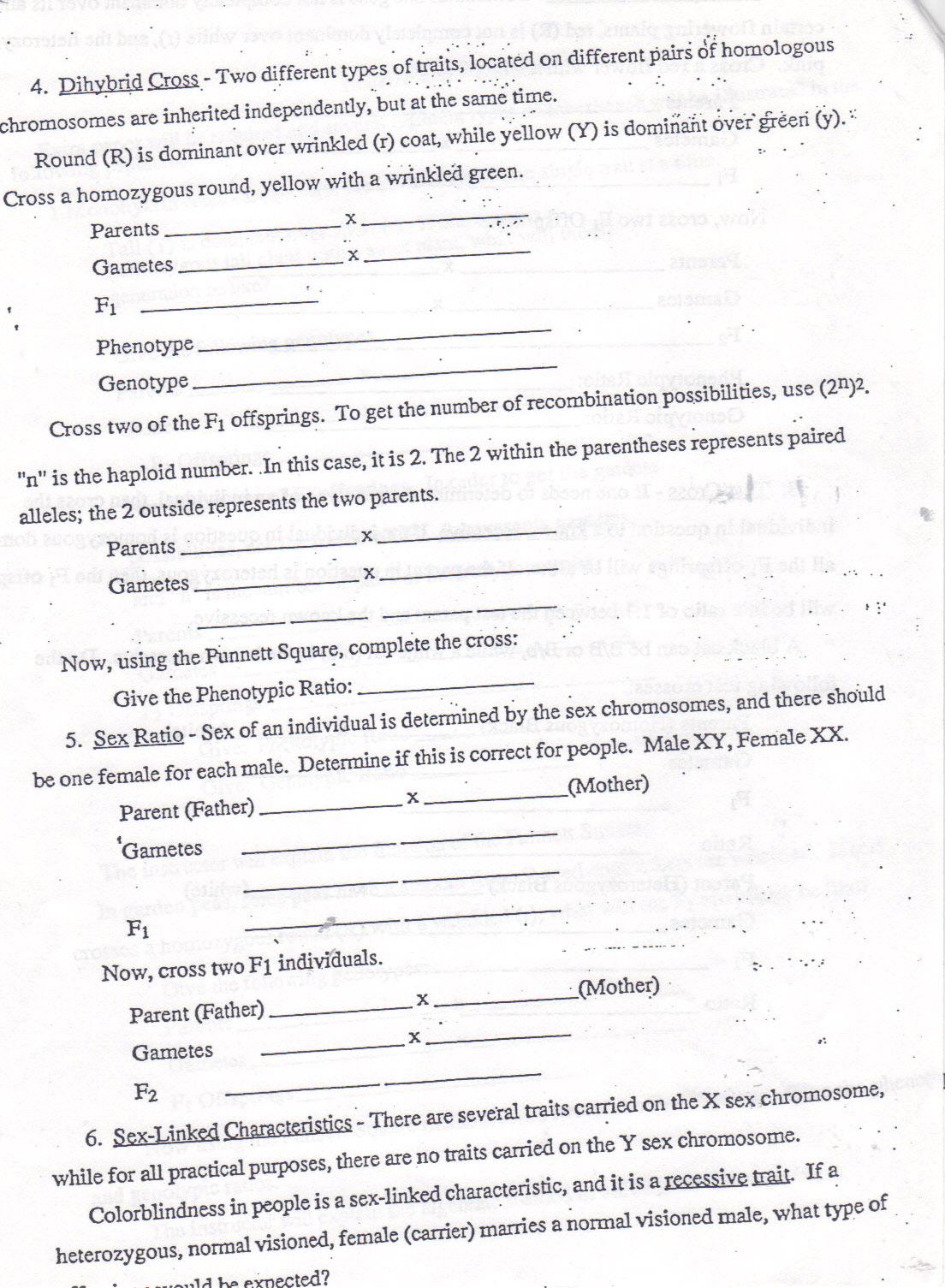 Sex Determination in Humans
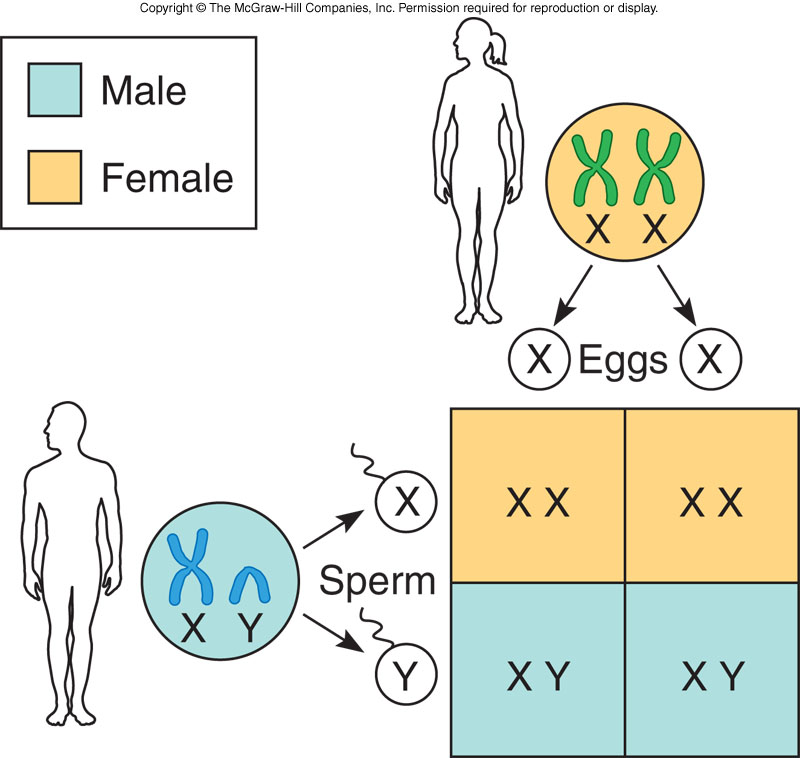 Figure 6.6
Figure 6.6
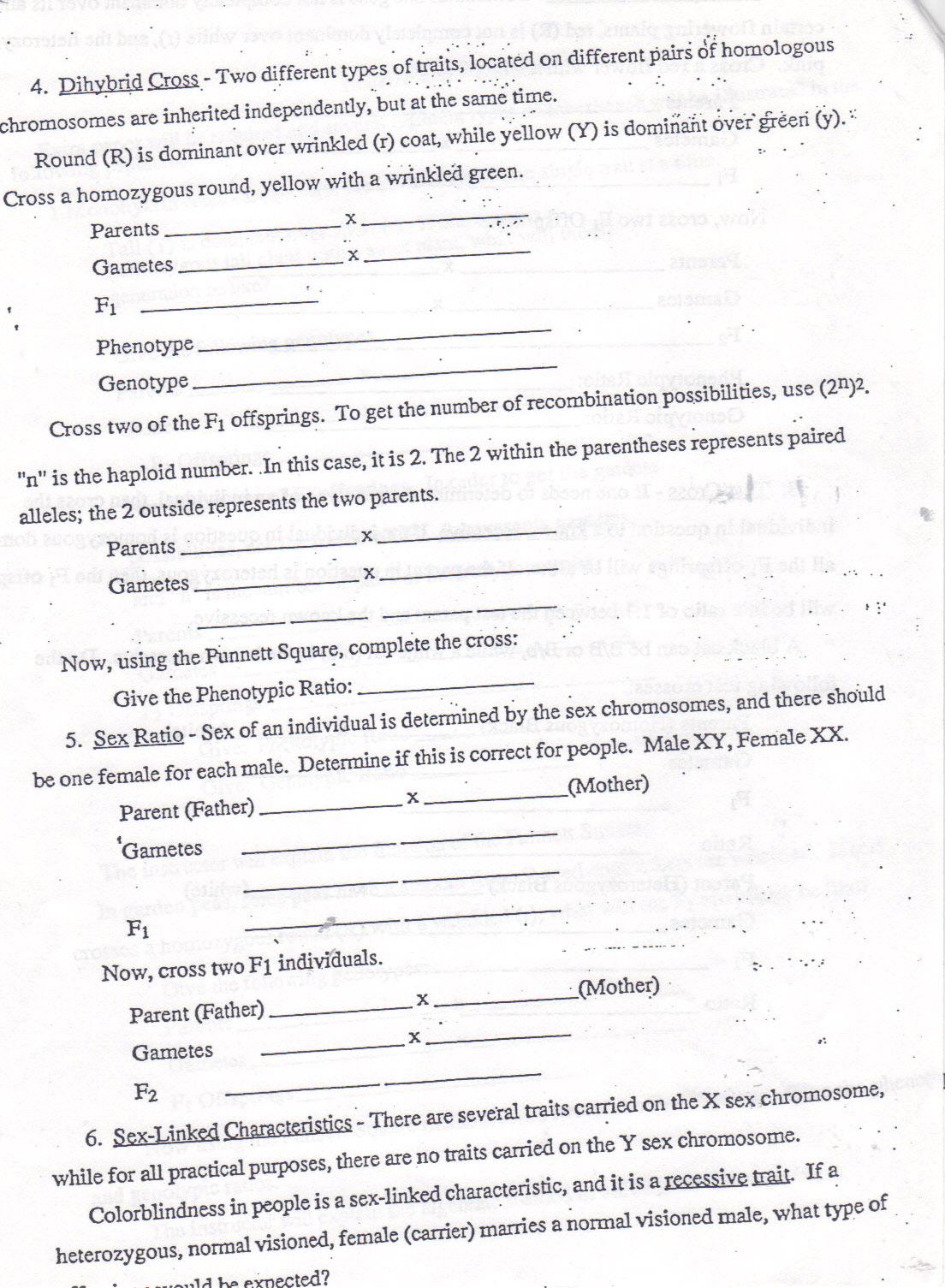 Inheritance related to sex
Genes located exclusively on the x chromosome are called sex-linked
Genes that occur only on the Y chromosome can produce their effects only in males and are called Holandric genes
The mechanisms where a given trait is limited to one sex is called sex-limited.
If the dominance of a given allele depends on the sex of the bearer is called sex-influenced.
Sex-Limited Traits
Traits that affect a structure or function occurring only in one sex

The gene may be autosomal or X-linked

Examples:
	- Beard growth
	- Milk production
	- Preeclampsia in pregnancy
Y-linked Traits
Genes on the Y chromosome are said to be Y-linked
Y-linked traits are very rare
Transmitted from male to male
No affected females
Currently, identified Y-linked traits involve infertility and are not transmitted
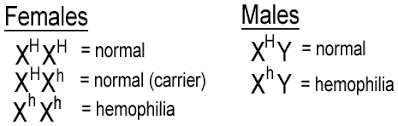 X-linked Traits  ( we will do some examples on the board
Possible genotypes
	X+X+   Homozyogus wild-type female
	X+Xm  Heterozygous female carrier 
	XmXm  Homozygous mutant female 

	X+Y  Hemizygous wild-type male
	XmY Hemizygous mutant male
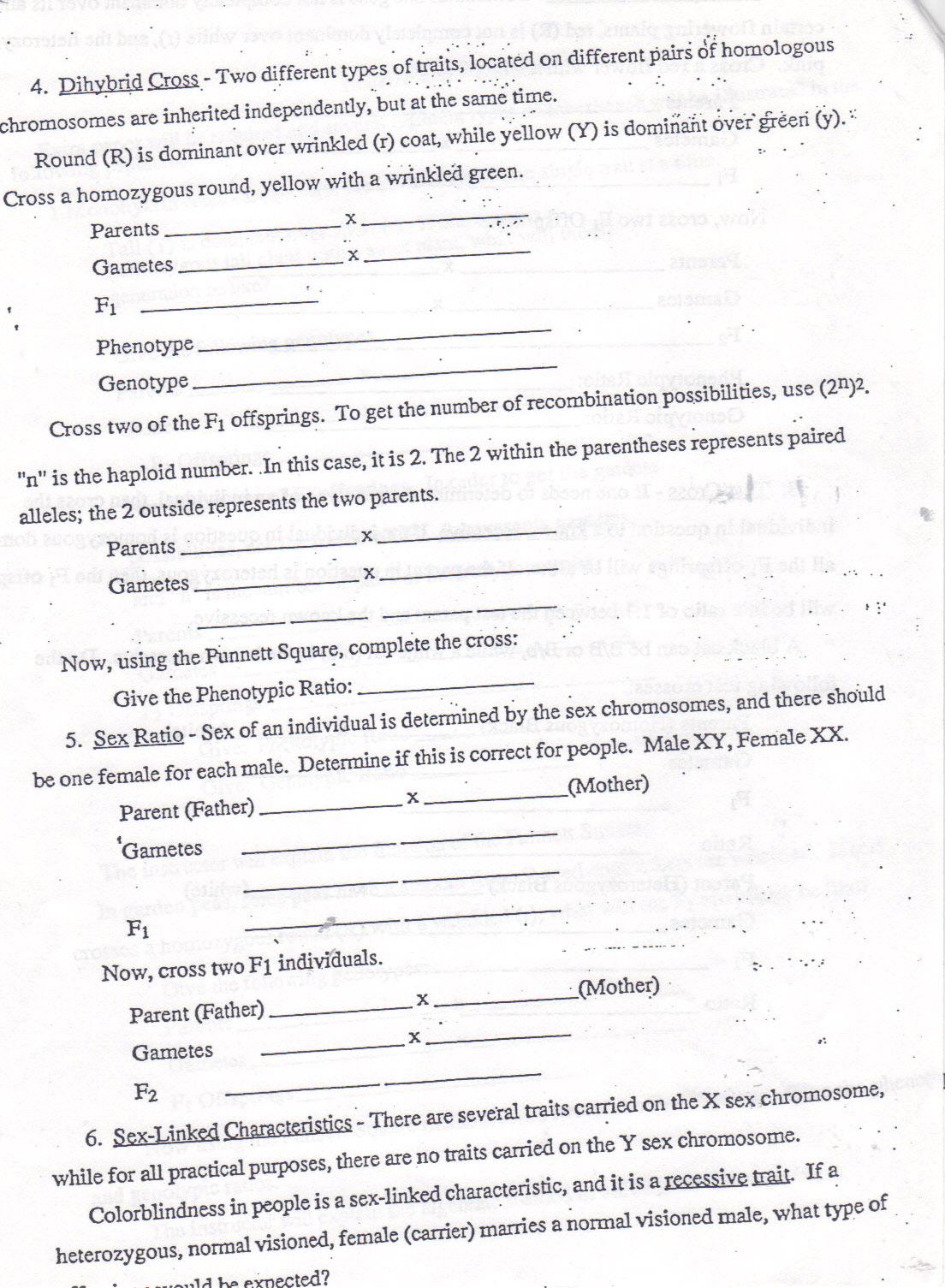 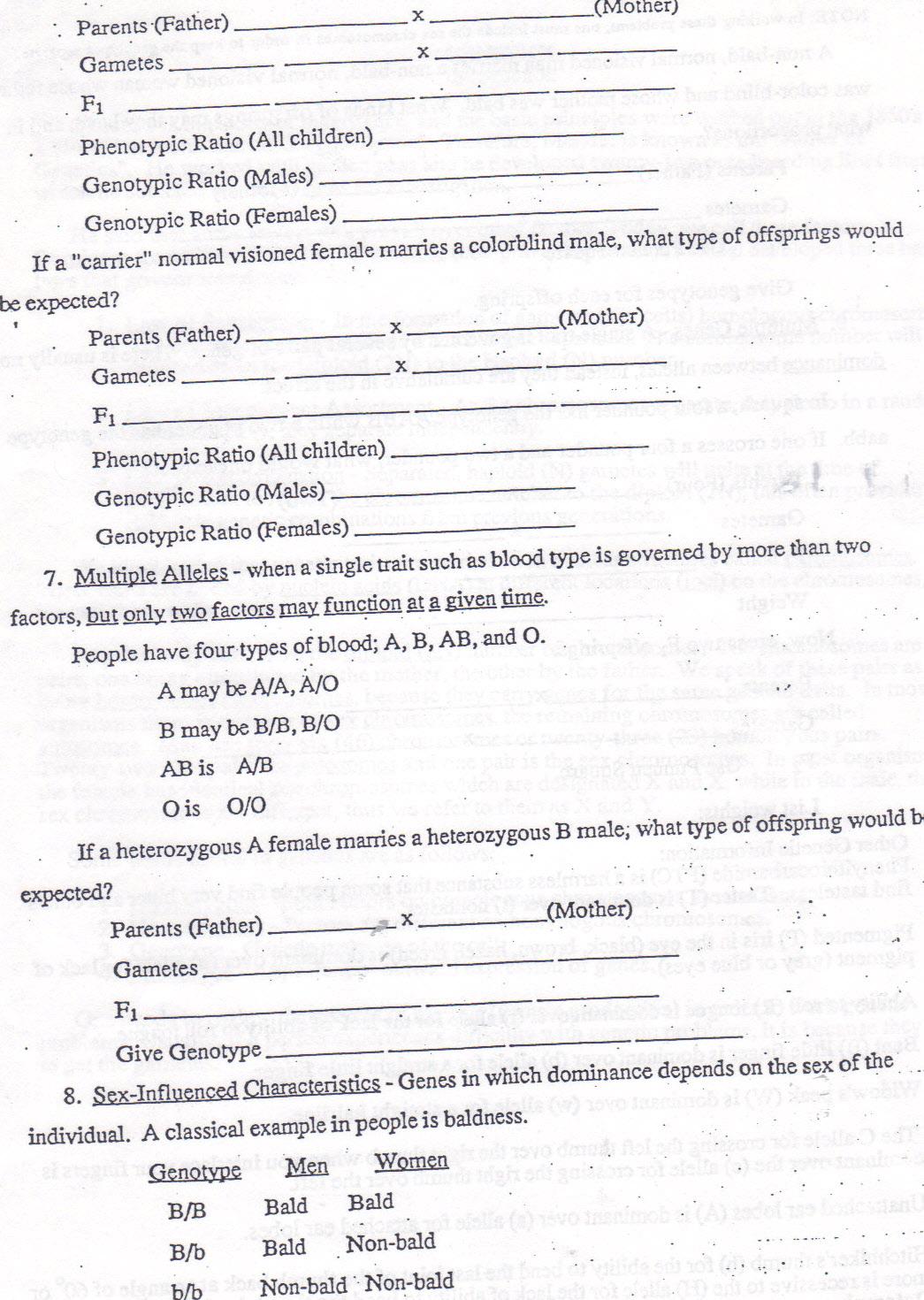 www.soulcare.org	Sid Galloway
Sex-Influenced characteristics do some examples on board
Genotype      male chickens       female    
HH                 Hen feathered     Hen feathered
Hh                 Hen feathered    Hen feathered
hh                  cock-feathered Hen feathered
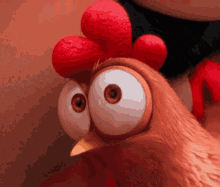 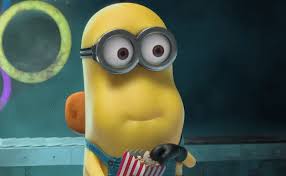 Sex influenced traits
Baldness: do some problems on the board
Genotype              Men                   women
BB                         bald                     Bald
Bb                          bald                    not
bb                           not                      not
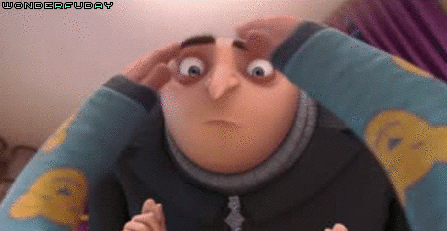 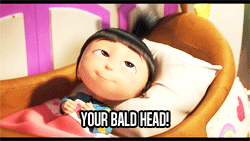 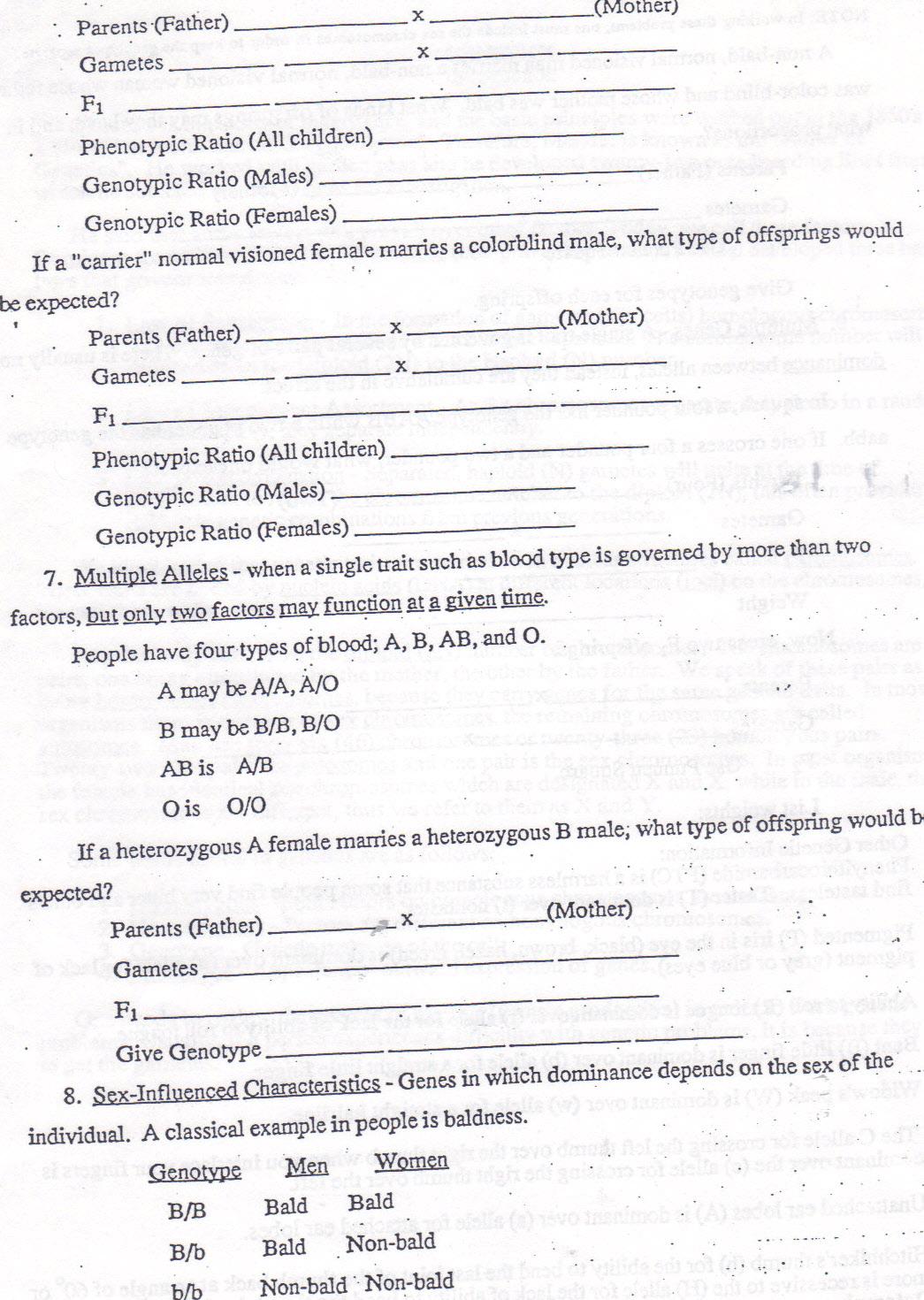 www.soulcare.org	Sid Galloway
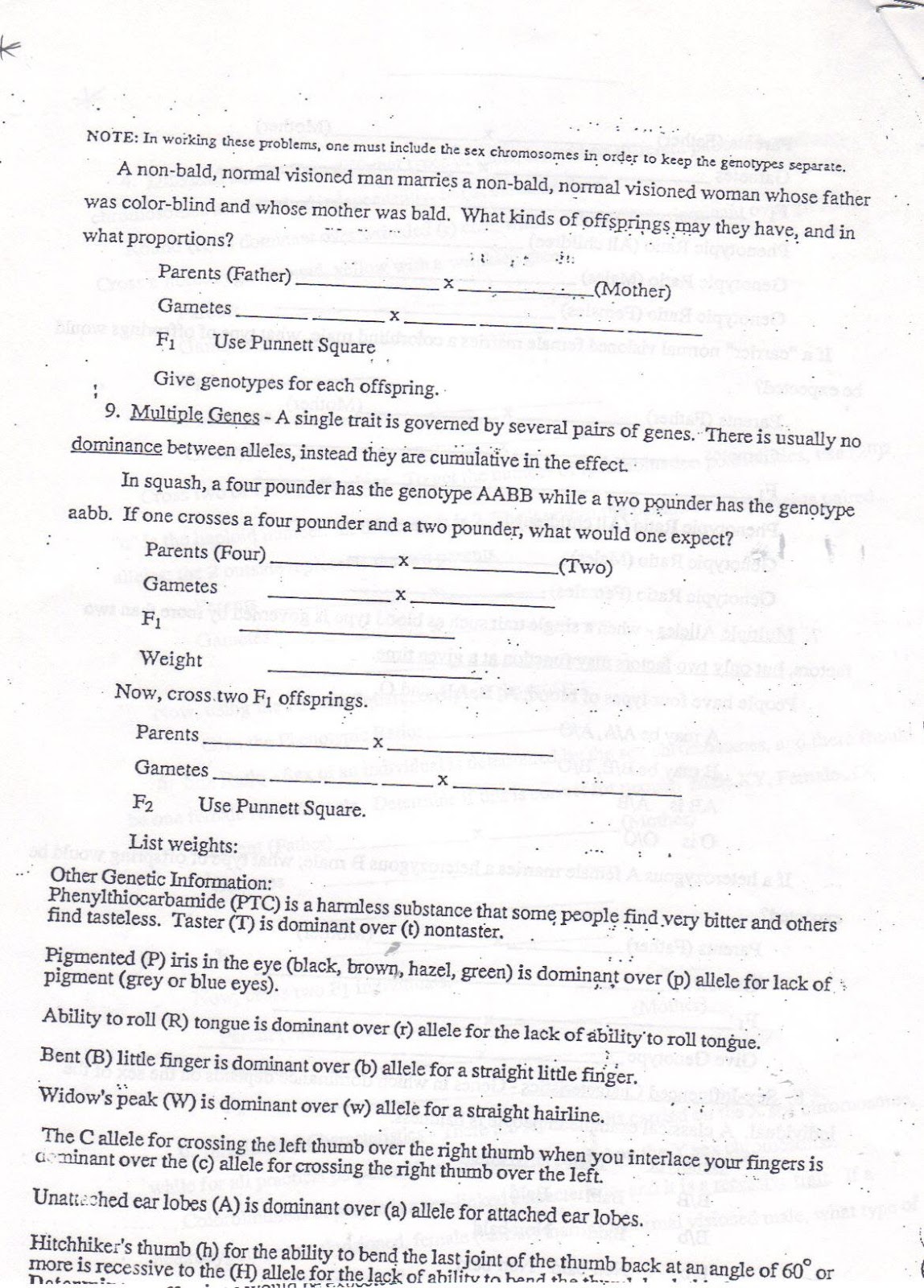 Codominance/ Multiple Alleles
The heterozygous phenotype results from the expression of both alleles
The ABO gene encodes a cell surface protein  
	- IA allele produces A antigen
	- IB allele produces B antigen
	- i (IO) allele does not produce antigens
Alleles IA and IB are codominant, and both are completely dominant to i
Blood Types
www.soulcare.org	Sid Galloway
Multiple Gene Traits
are controlled by many genes acting together as a group to produce the visible phenotype. 
 
* Human skin color is controlled by at least three genes.
	-  Each skin gene has at least two 		possible alleles at that gene site on the DNA.
	-  The allele combinations determine the 	amount of pigment in the skin cells.
www.soulcare.org	Sid Galloway
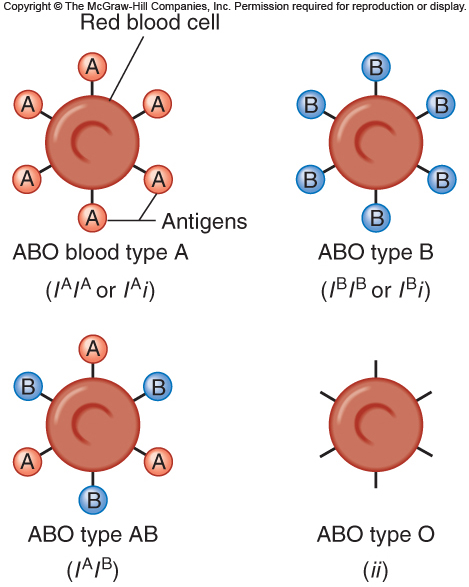 Figure 5.3
Offspring from Parents with Blood Type A and Blood Type B
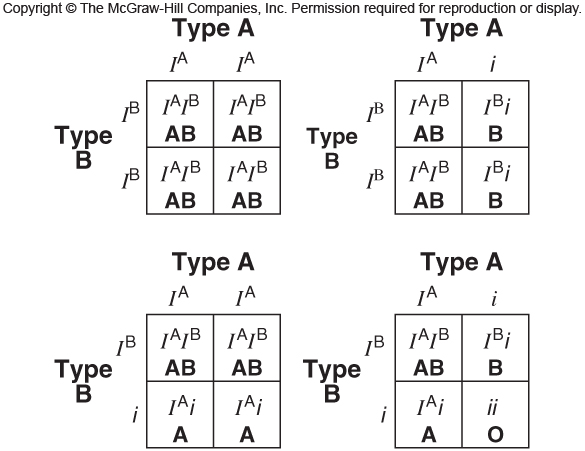 Figure 5.4
Figure 5.4
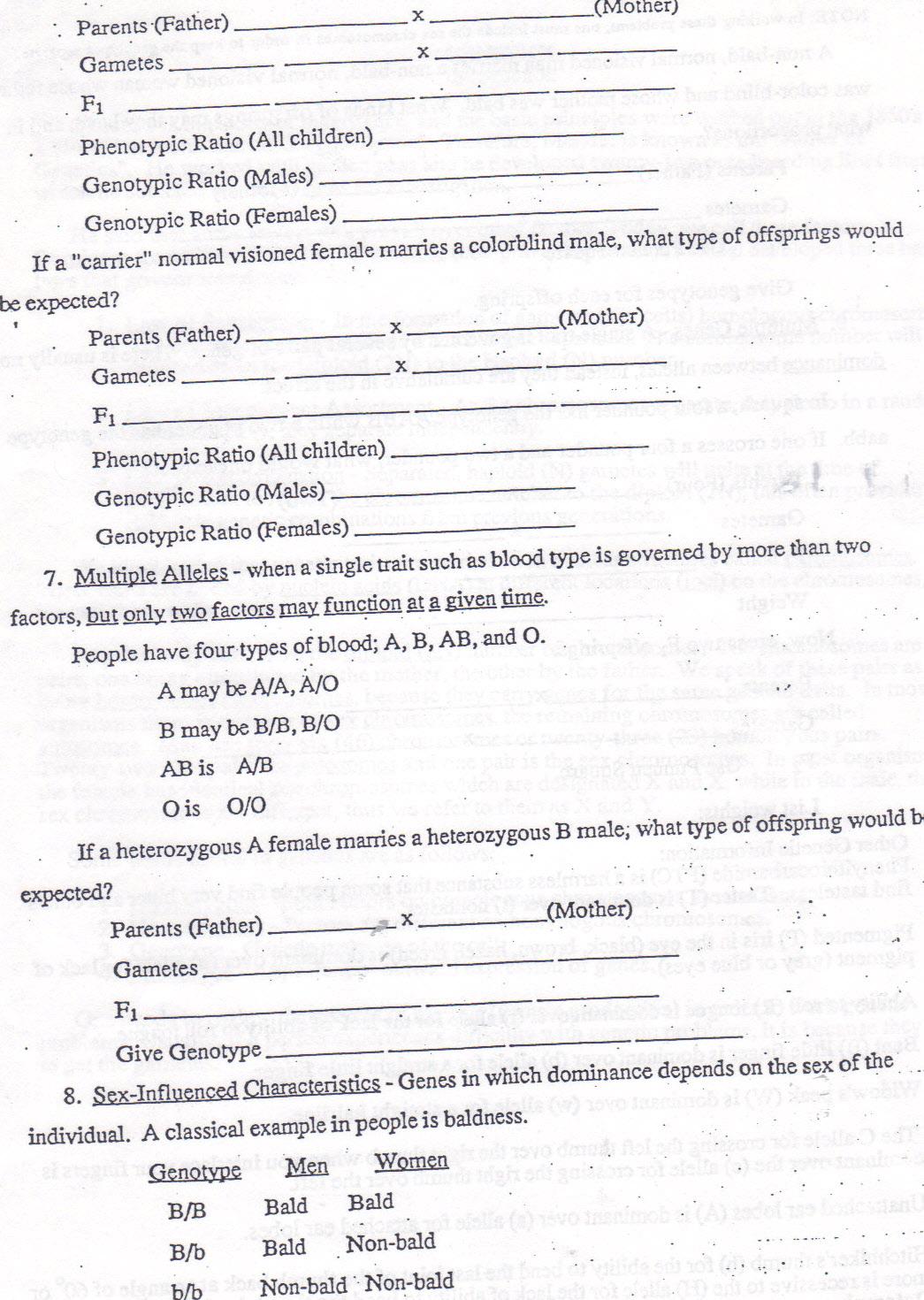 www.soulcare.org	Sid Galloway
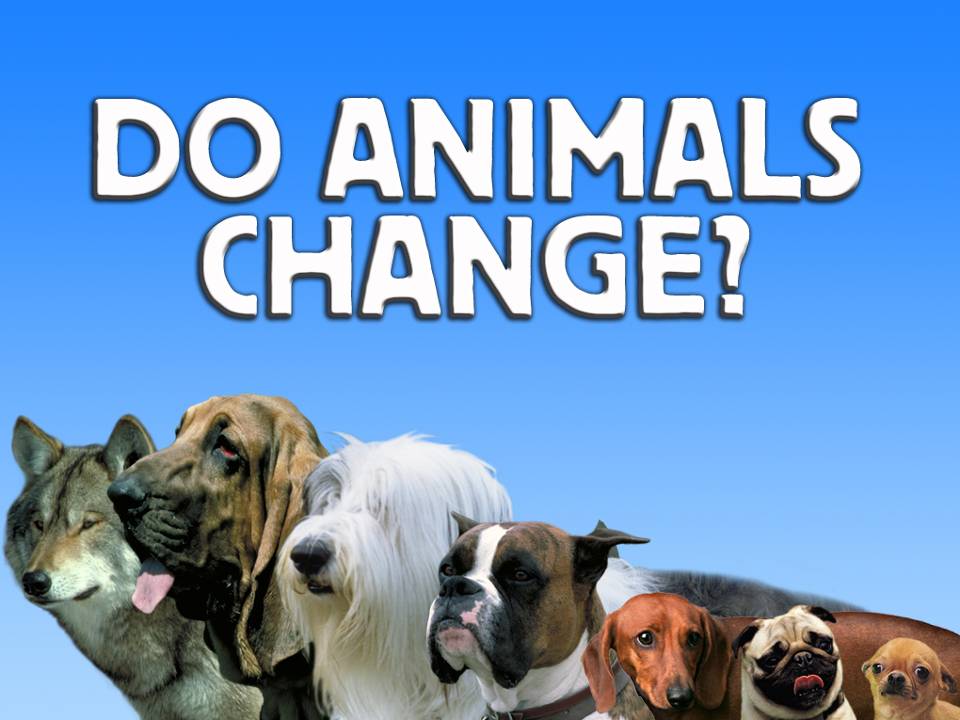 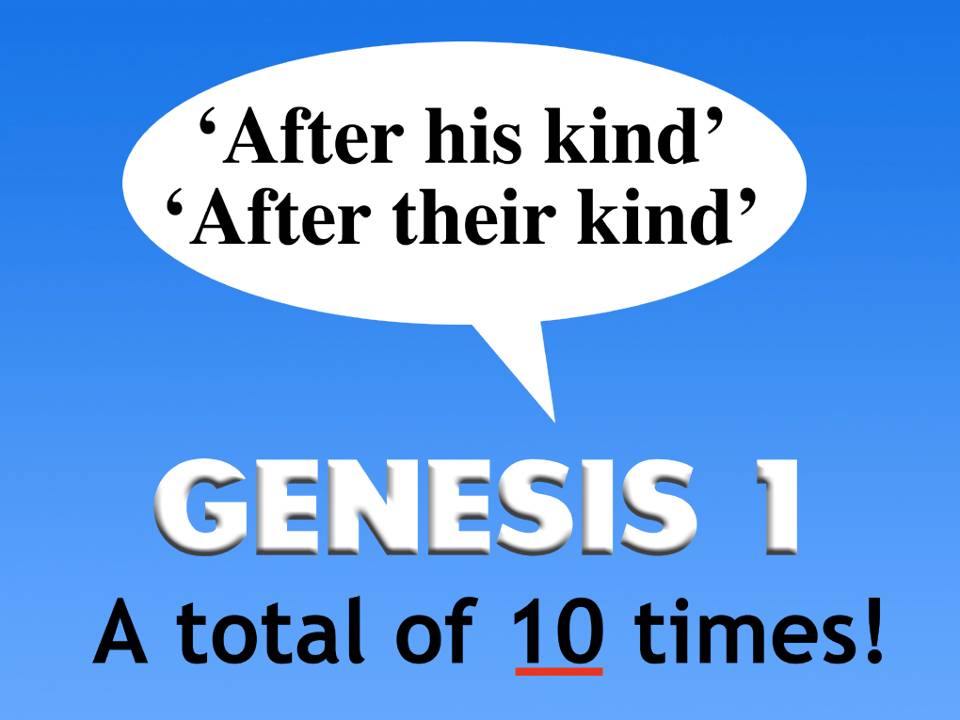 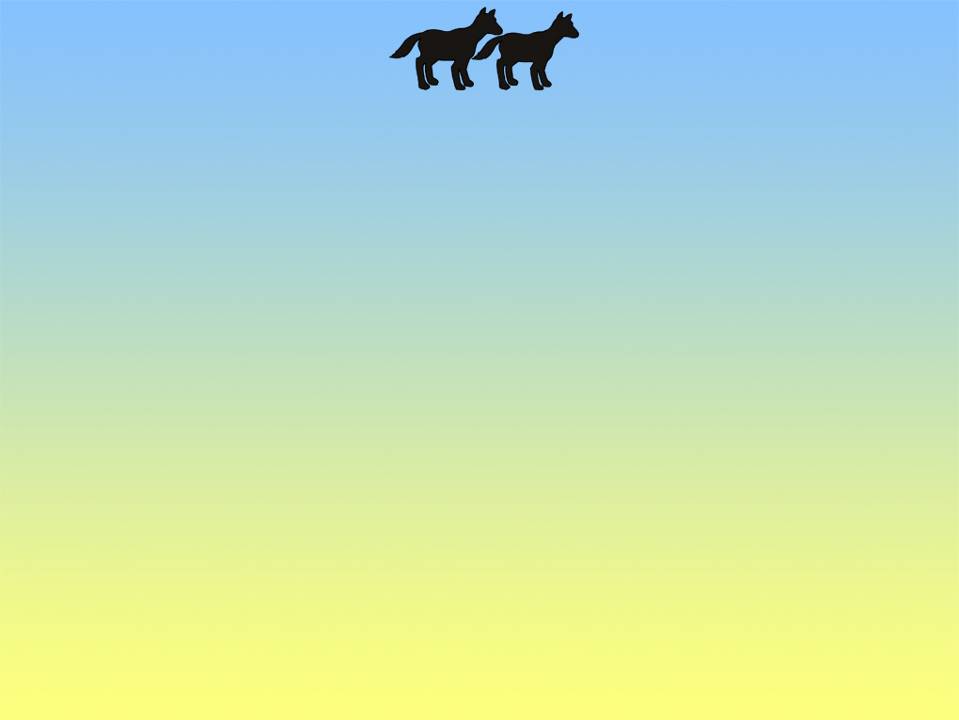 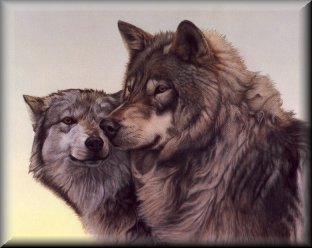 www.soulcare.org	Sid Galloway
[Speaker Notes: new lots of dogs 2004 1.jpg]
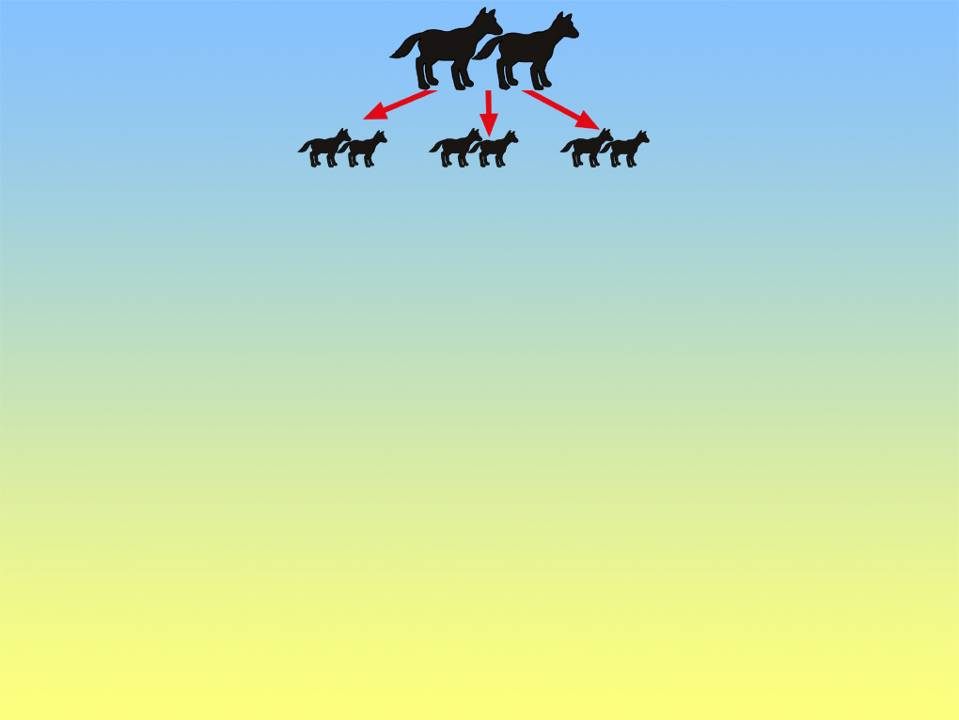 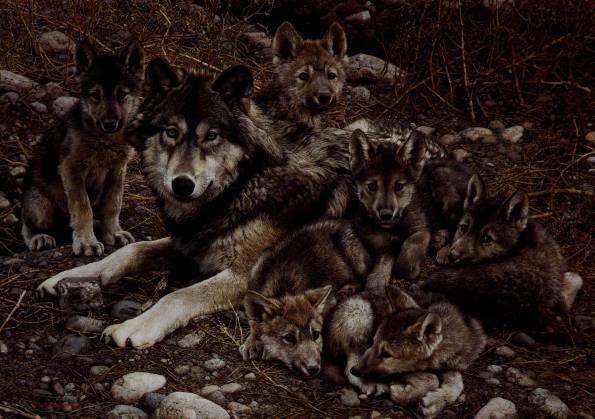 www.soulcare.org	Sid Galloway
[Speaker Notes: new lots of dogs 2004 2.jpg]
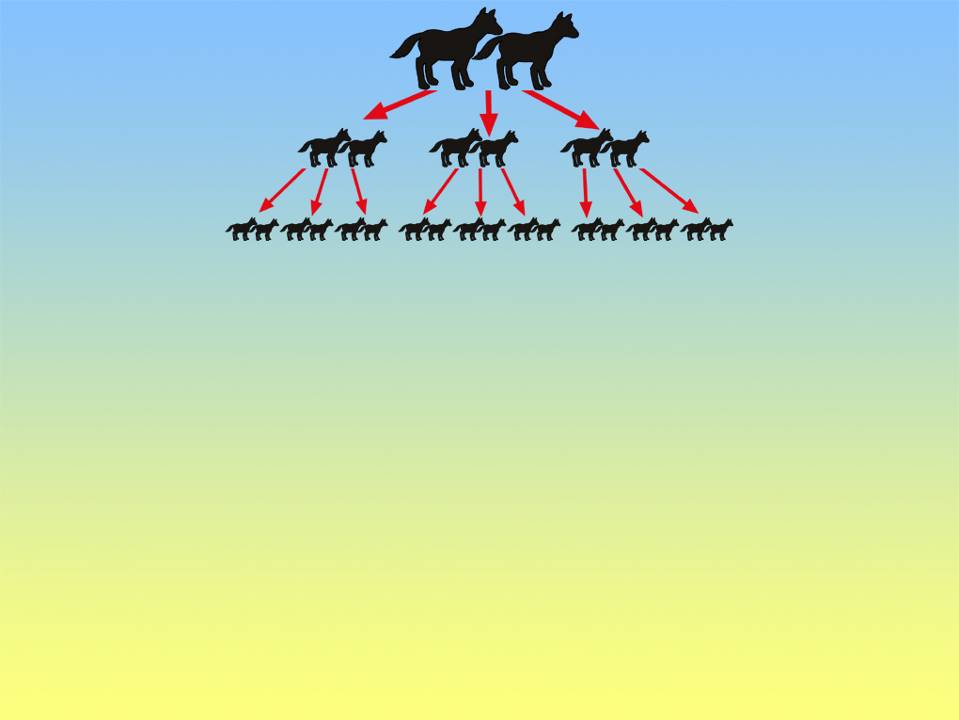 www.soulcare.org	Sid Galloway
[Speaker Notes: new lots of dogs 2004 3.jpg]
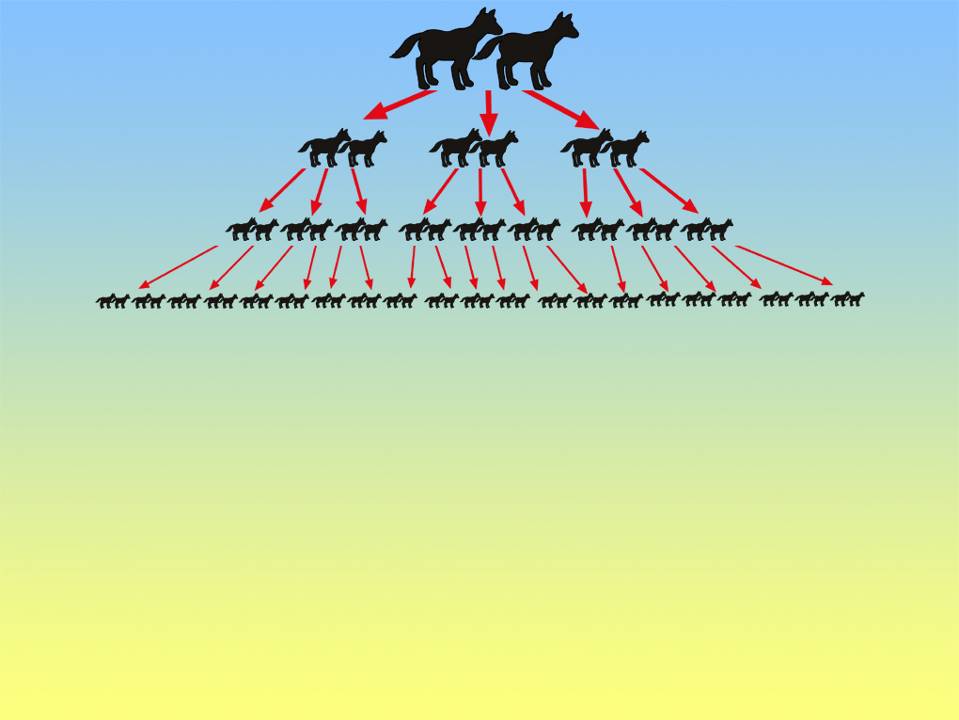 www.soulcare.org	Sid Galloway
[Speaker Notes: new lots of dogs 2004 4.jpg]
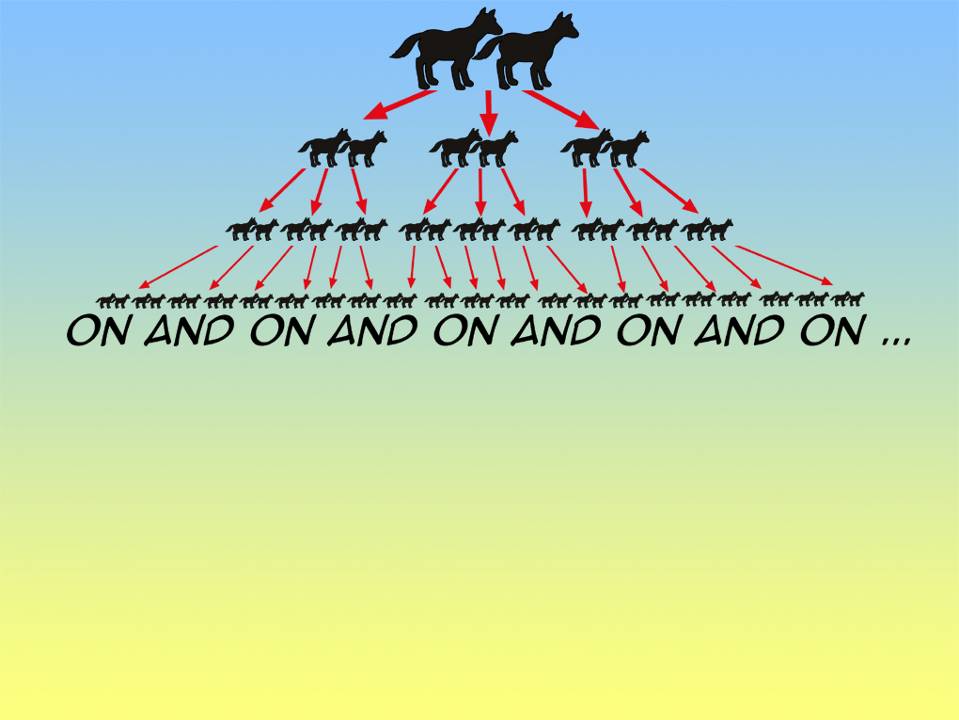 www.soulcare.org	Sid Galloway
[Speaker Notes: new lots of dogs 2004 5.jpg]
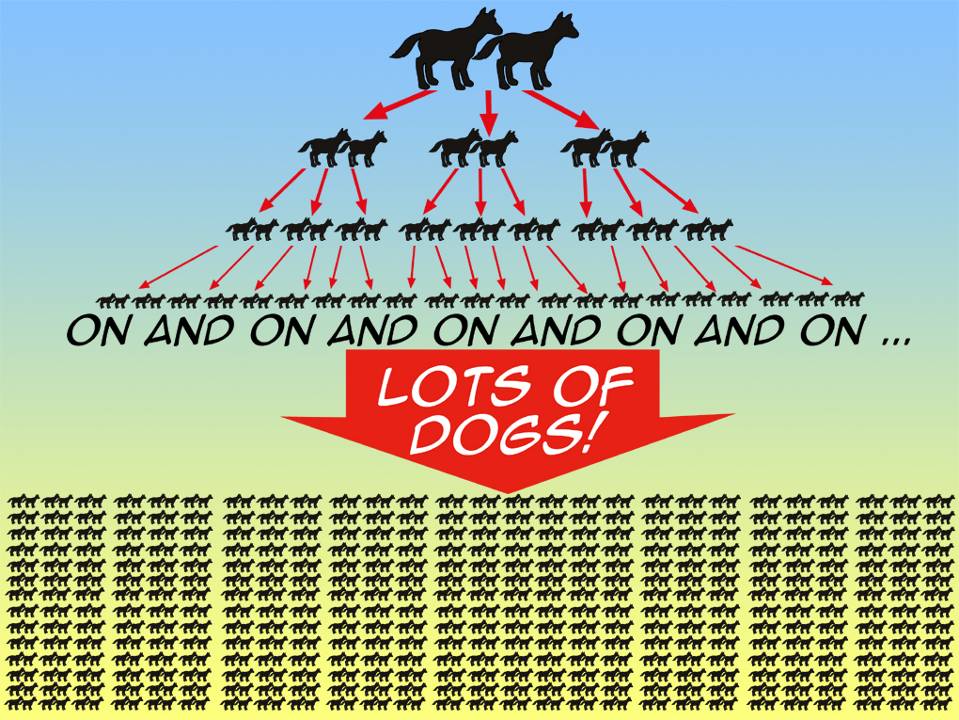 www.soulcare.org	Sid Galloway
[Speaker Notes: new lots of dogs 2004 6.jpg]
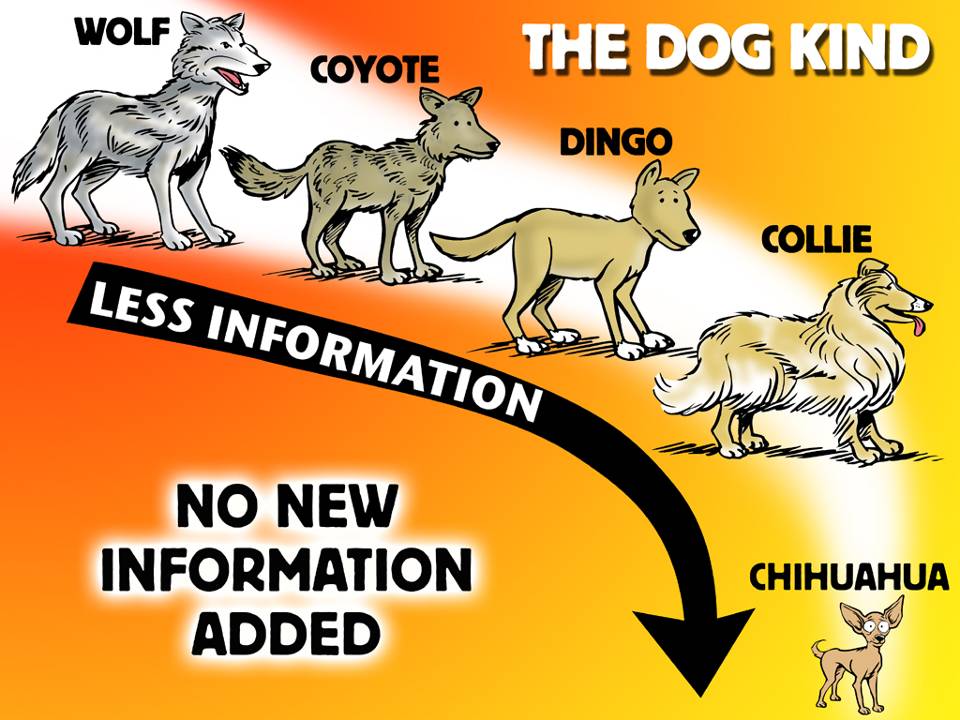 Dog Kind – no new info
www.soulcare.org	Sid Galloway
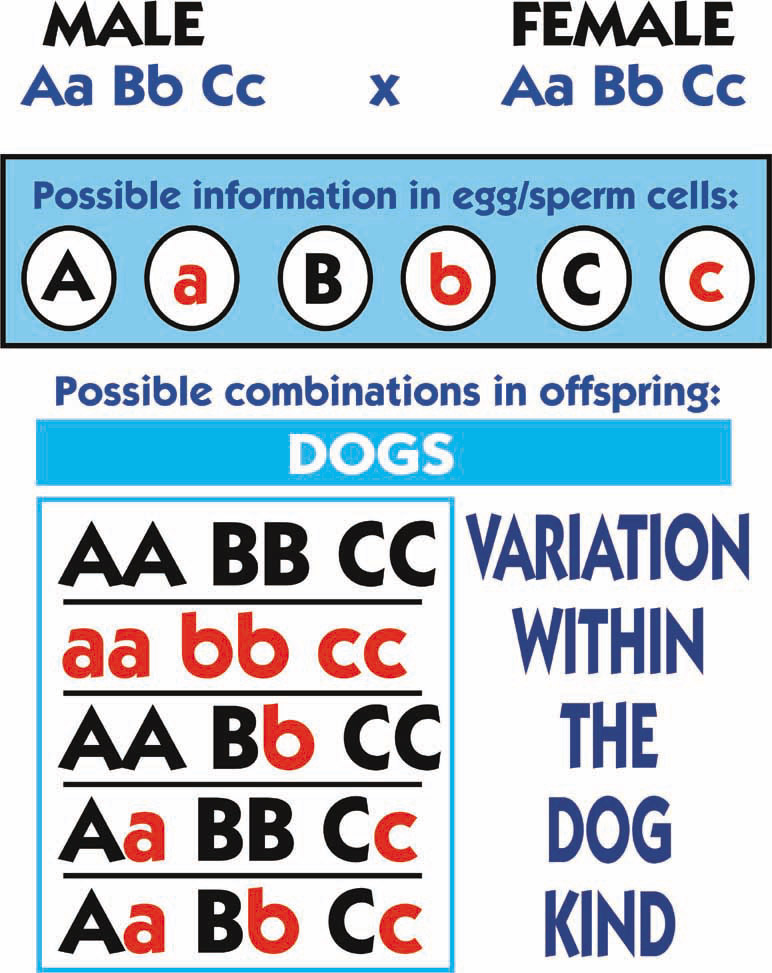 Possible variation - dogs
www.soulcare.org	Sid Galloway
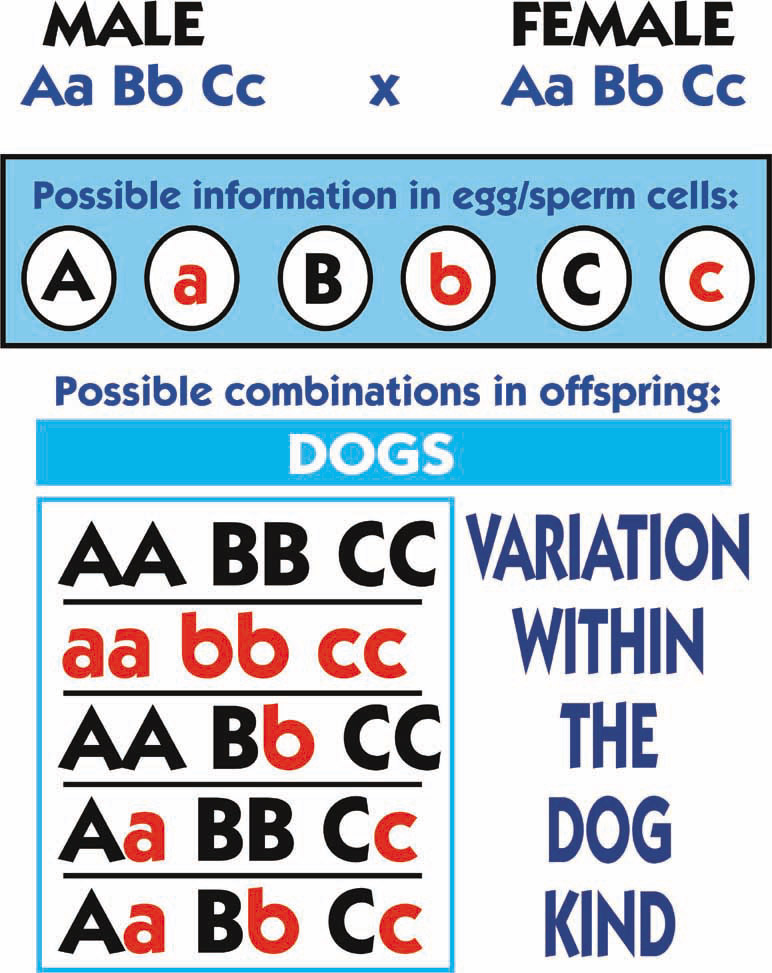 Possible variation - dogs
www.soulcare.org	Sid Galloway
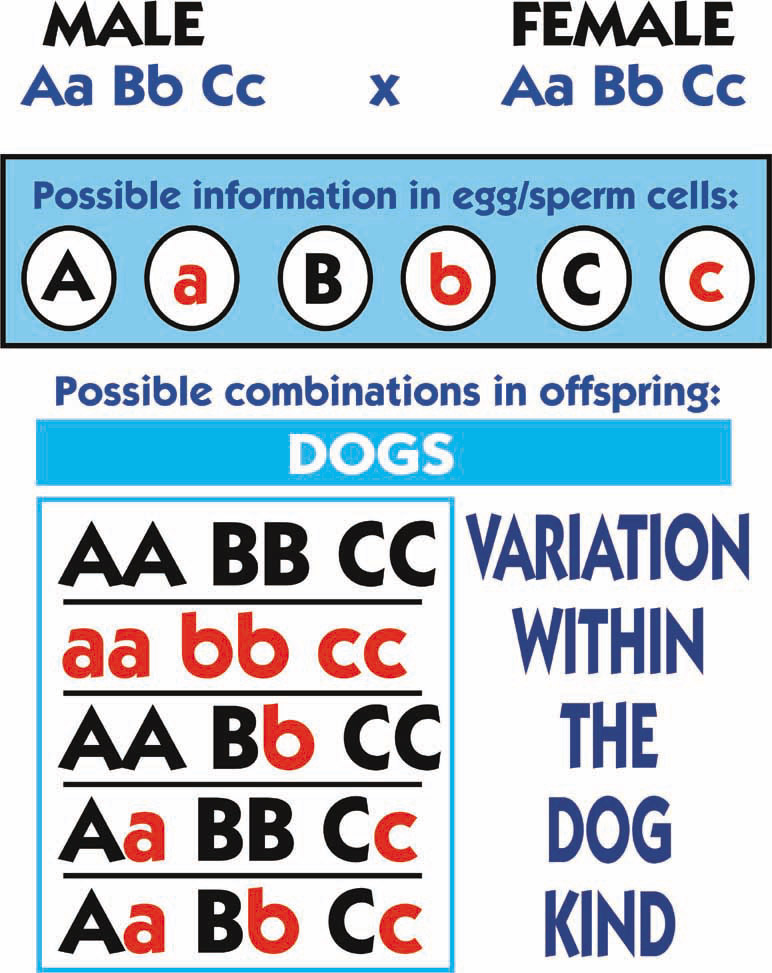 Possible variation - dogs
www.soulcare.org	Sid Galloway
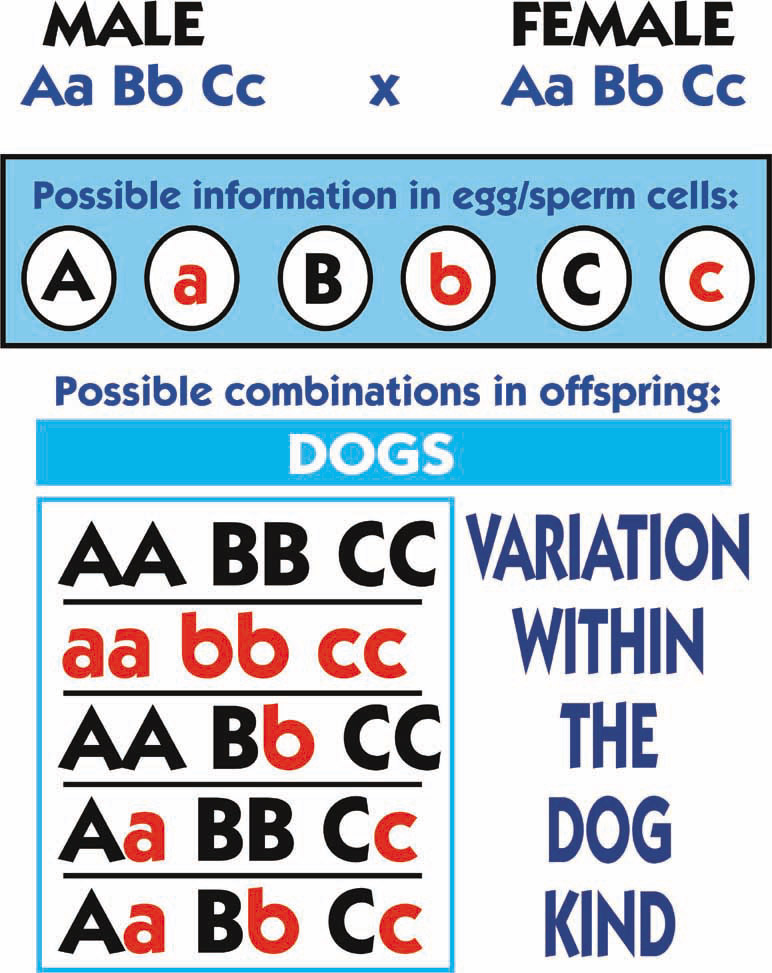 Possible variation - dogs
www.soulcare.org	Sid Galloway
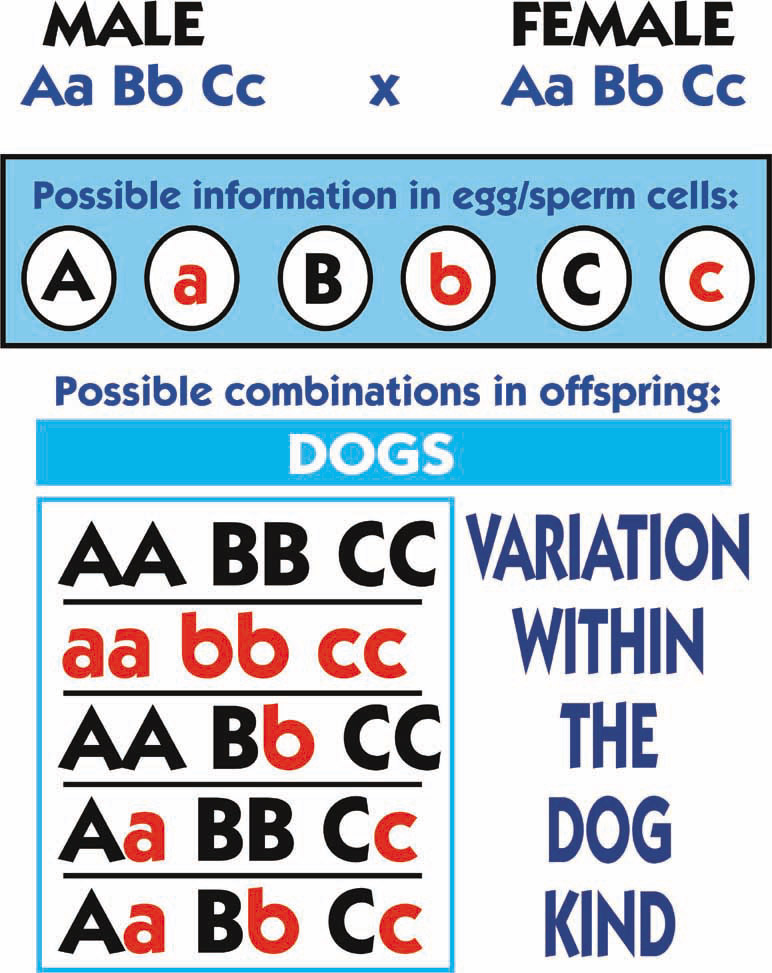 Possible variation - dogs
www.soulcare.org	Sid Galloway
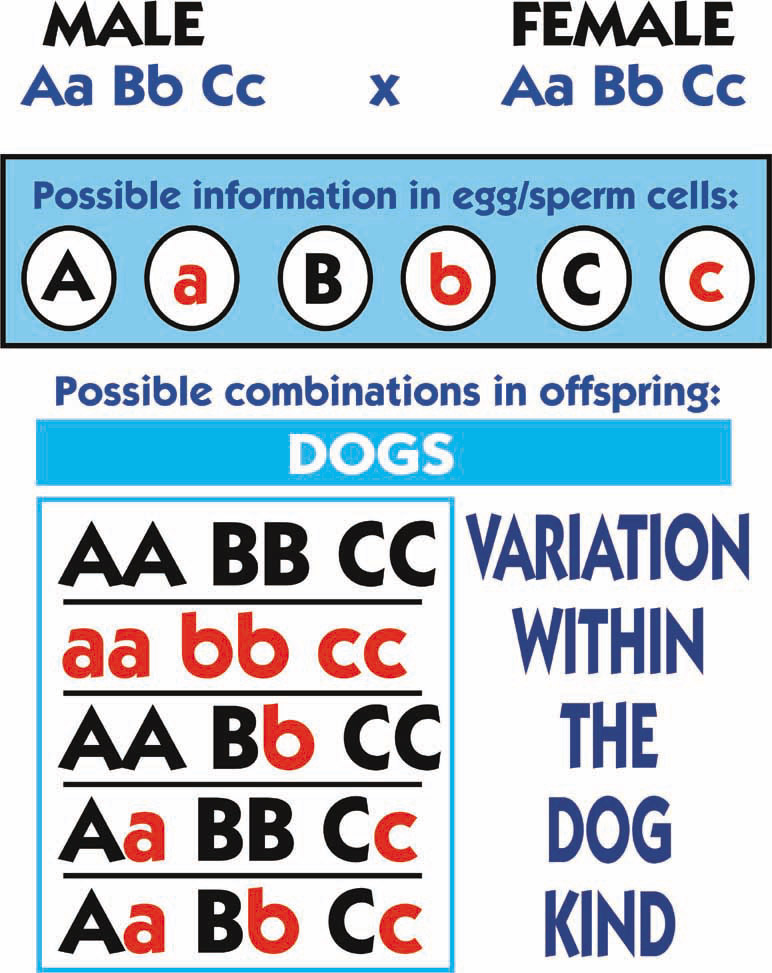 Possible variation - dogs
www.soulcare.org	Sid Galloway
Number of atoms in the       		Universe :1080
www.soulcare.org	Sid Galloway
Number of electrons that can be fitted               	into the known Universe: 10130
www.soulcare.org	Sid Galloway
Number of children from one couple without two exactly the same:  102017
www.soulcare.org	Sid Galloway
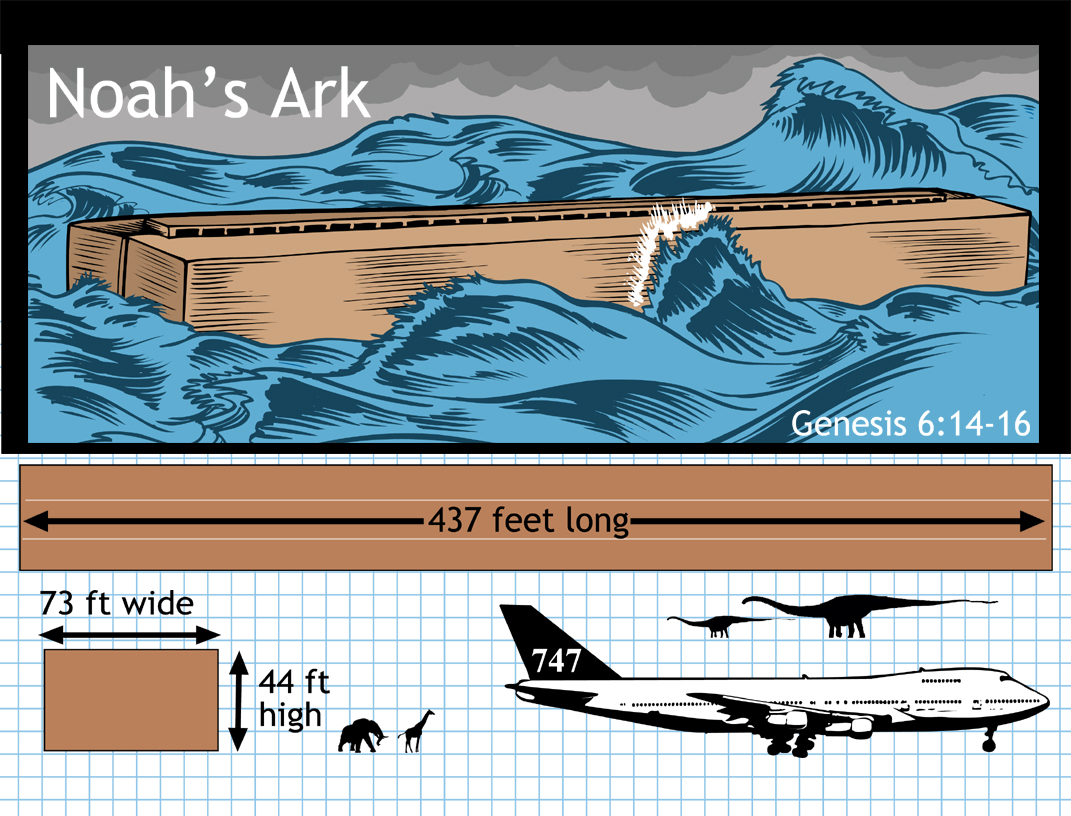 Noah’s Ark – New Jan 2004
www.soulcare.org	Sid Galloway
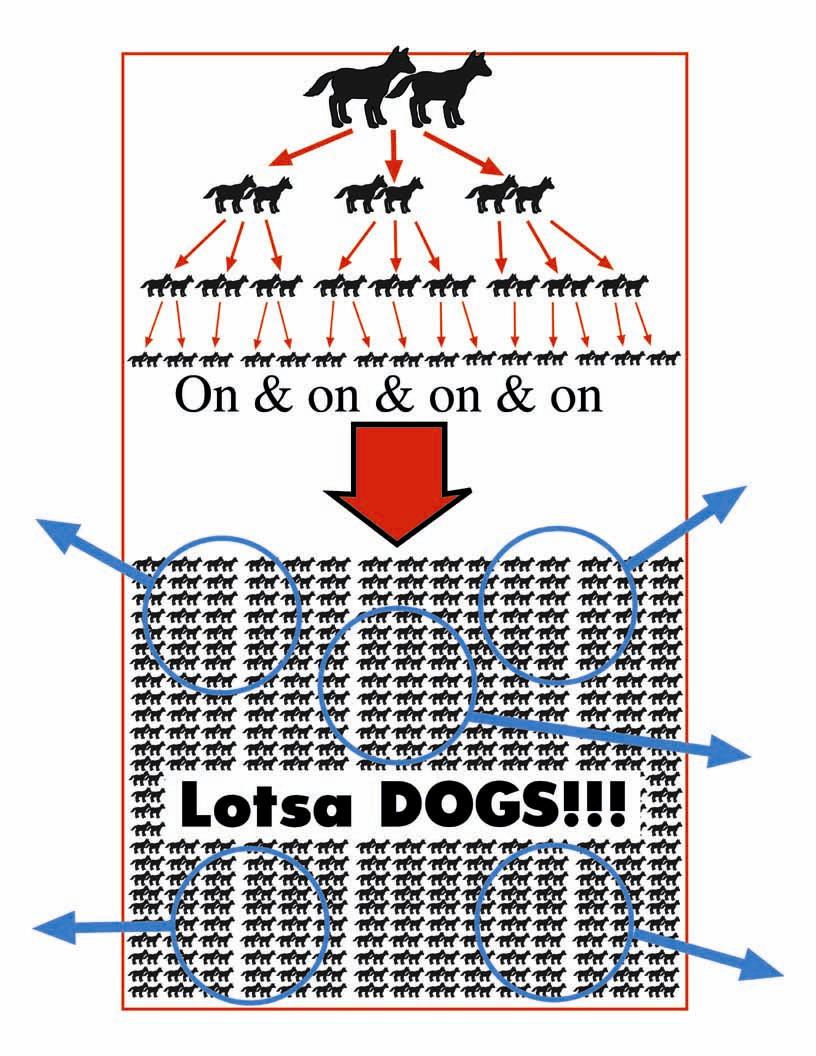 Lotsa Dogs!!! W/circles
www.soulcare.org	Sid Galloway
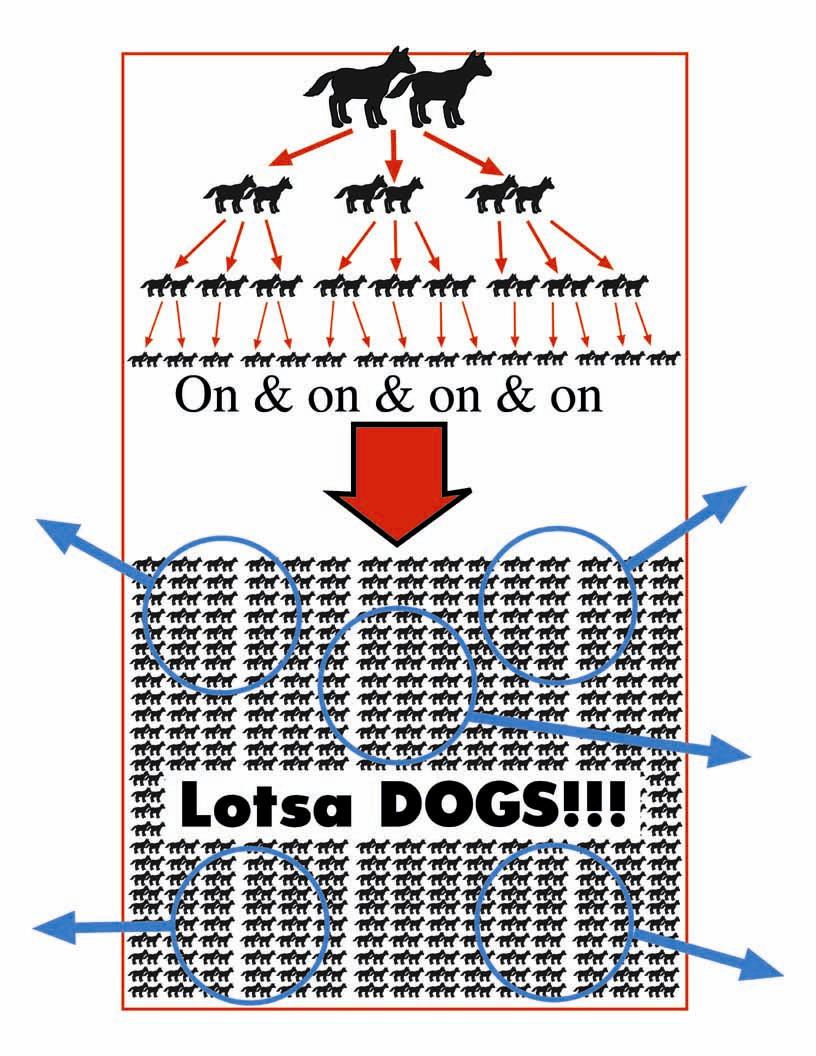 Lotsa Dogs!!! W/circles
AB
ab
www.soulcare.org	Sid Galloway
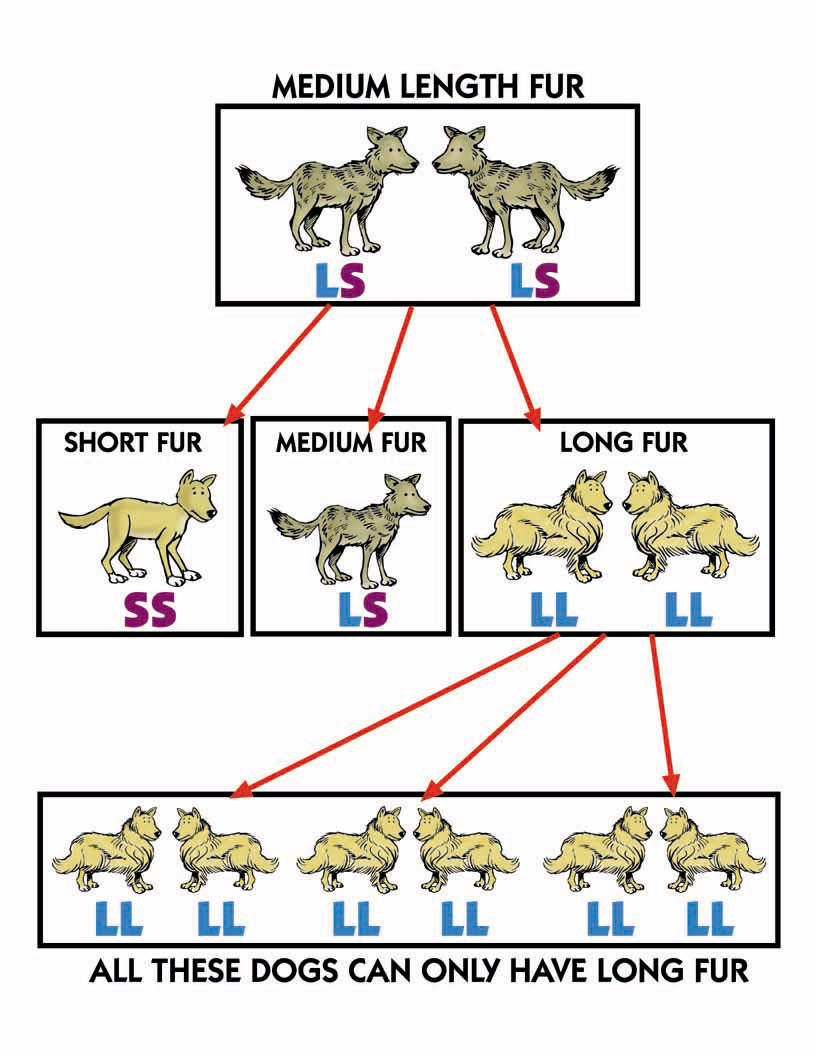 Dog medium fur length
www.soulcare.org	Sid Galloway
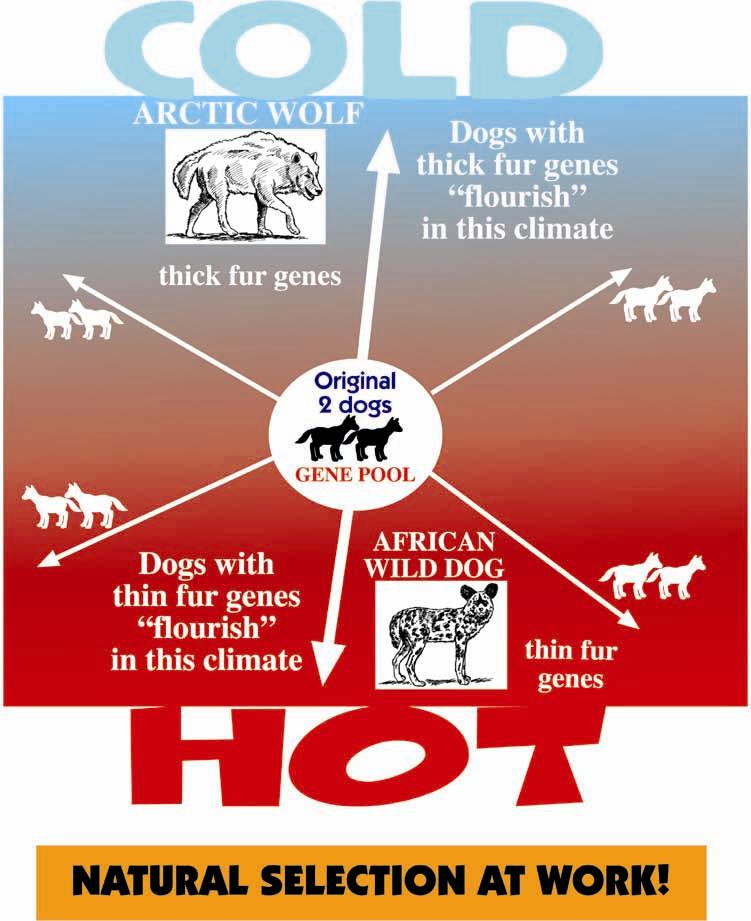 Dogs – Natural Selection Cold/Hot
www.soulcare.org	Sid Galloway
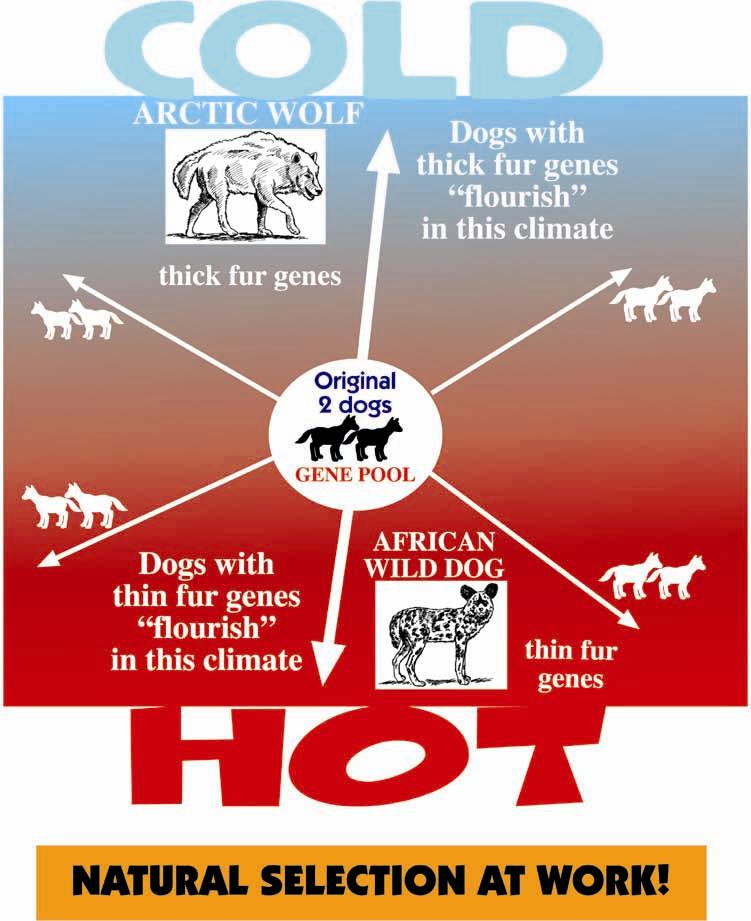 Dogs – Natural Selection Cold/Hot
www.soulcare.org	Sid Galloway
Aardwolf
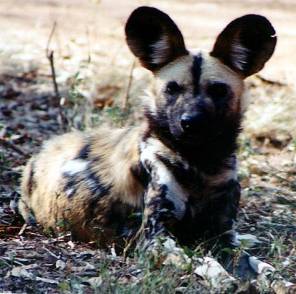 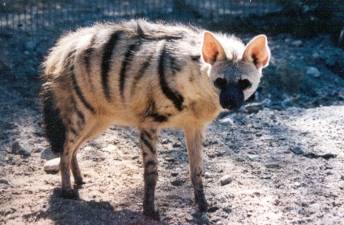 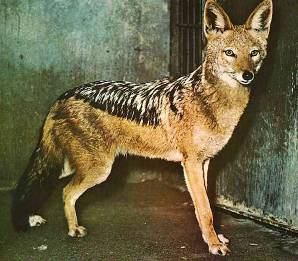 Black-backed jackal
Wild dogs 1
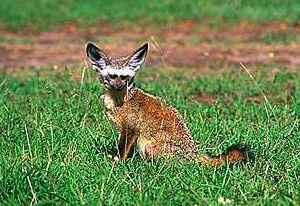 Bat-eared fox
African wild dog
Wild dogs
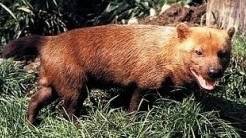 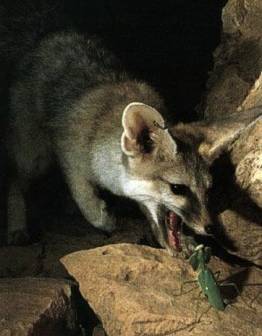 Blanford’s fox
Bush dog
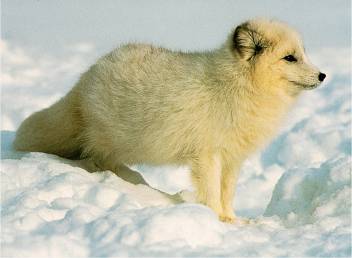 Argentine gray fox
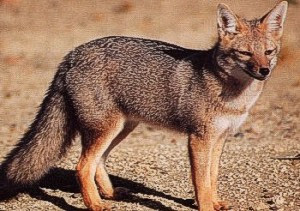 www.soulcare.org	Sid Galloway
Arctic fox
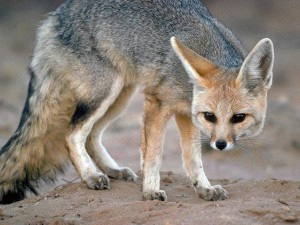 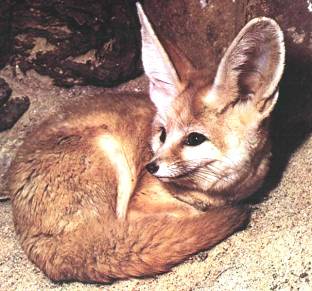 Fennec fox
Dhole
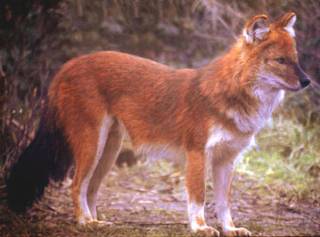 Wild dogs 2
Cape fox
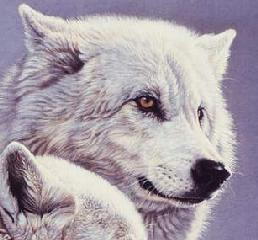 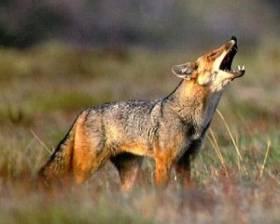 Culpeo fox
Wild dogs
Arctic wolf
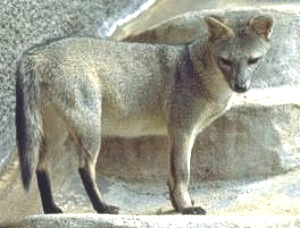 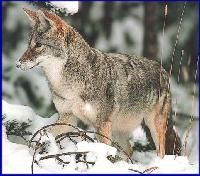 Coyote
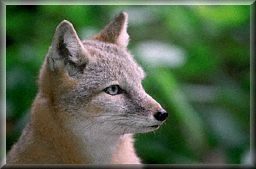 Corsac fox
Crab-eating fox
www.soulcare.org	Sid Galloway
Tibetan sand fox
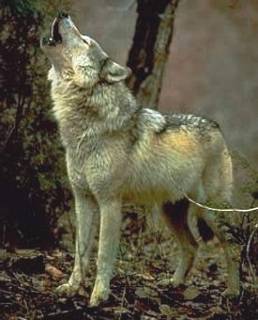 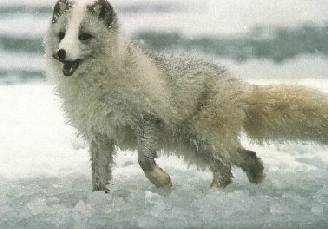 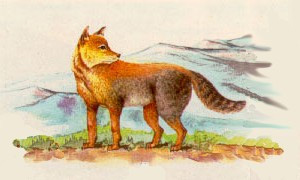 Wild dogs 3
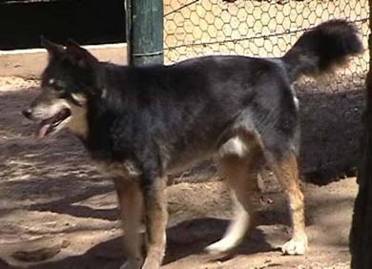 Arctic fox
Falkland Island’s fox
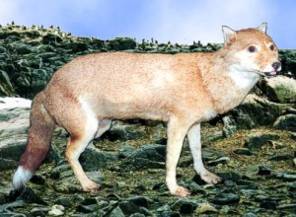 Gray wolf
Wild dogs
Dingo
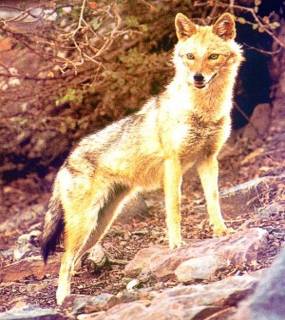 Golden jackal
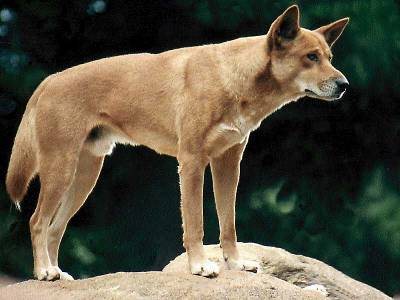 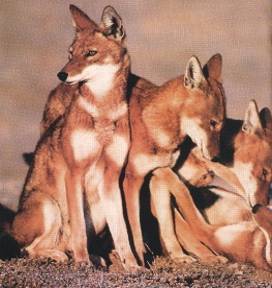 Dingo
Ethiopian wolf
www.soulcare.org	Sid Galloway
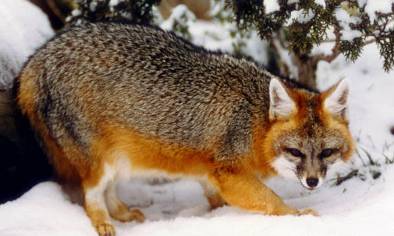 Gray fox
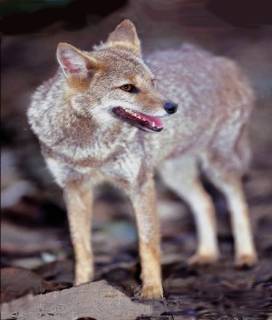 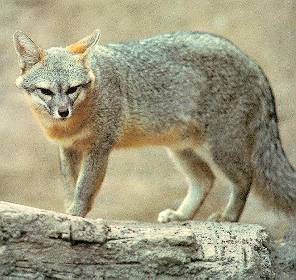 Wild dogs 4
Kit fox
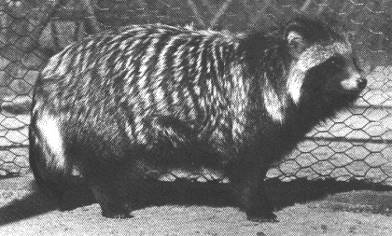 Hoary zorro
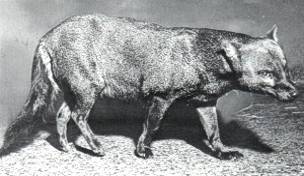 Wild dogs
Raccoon dog
Small-eared dog
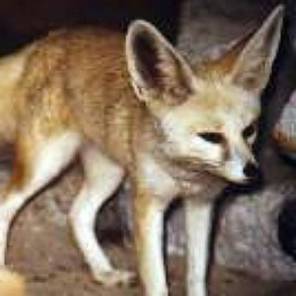 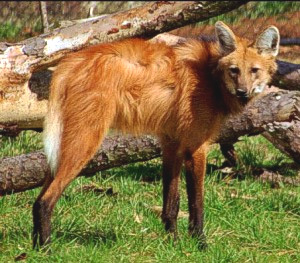 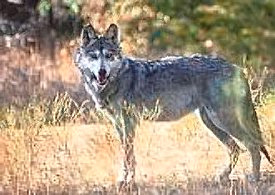 www.soulcare.org	Sid Galloway
Mexican gray wolf
Sand fox
Maned wolf
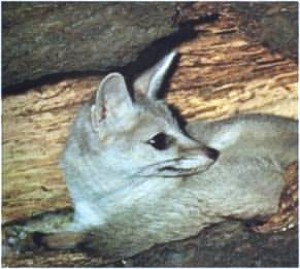 Pale fox
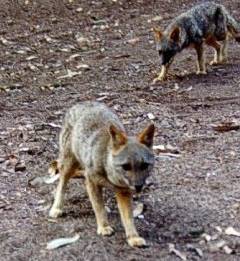 Red wolf
Sechuan zorro
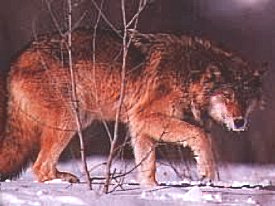 Wild dogs 5
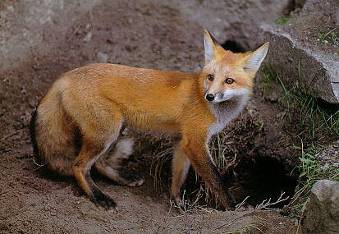 Red fox
Wild dogs
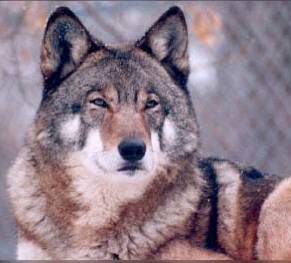 Timber wolf
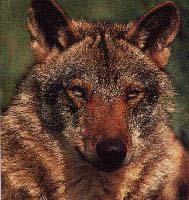 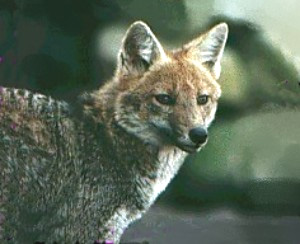 Pampas fox
www.soulcare.org	Sid Galloway
Iberian wolf
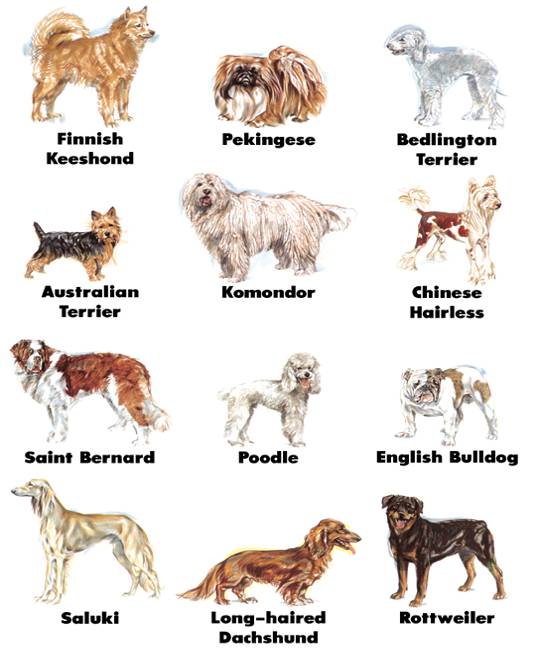 www.soulcare.org	Sid Galloway
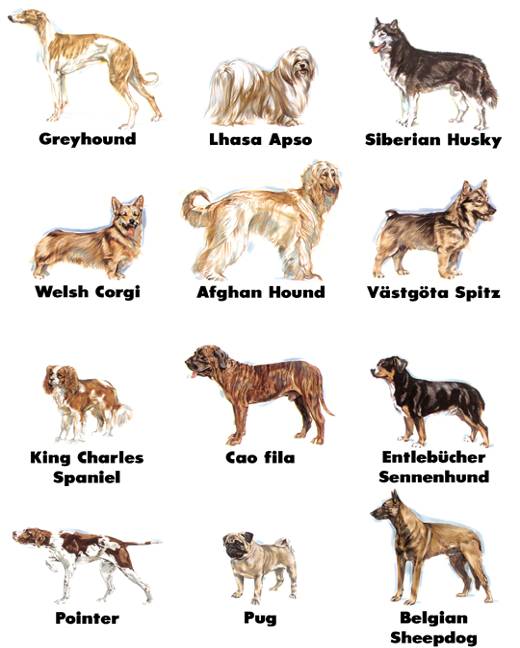 www.soulcare.org	Sid Galloway
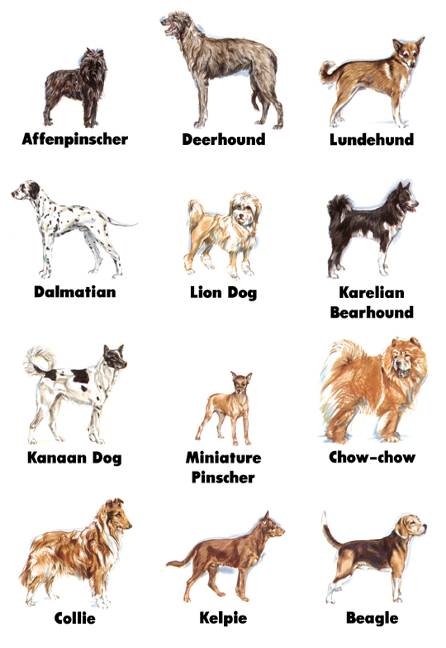 www.soulcare.org	Sid Galloway
Environmental Effects
– (The organisms surroundings can alter the effect of the genes.)

* Example:  Diet can affect height.
		
	- Since 1800’s human height has 	increased by 10 cm on average.
www.soulcare.org	Sid Galloway
Pedigree is a chart or “family tree” that tracks which members of a family have a particular trait.
www.soulcare.org	Sid Galloway
Autosomal dominant pedigree
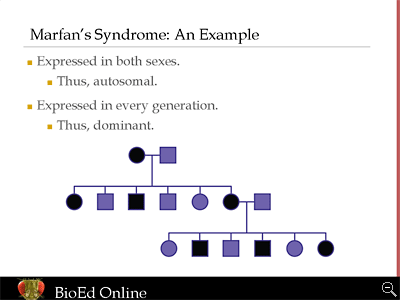 Human Genetic Disorders
Genetic Disorder = an abnormal condition that a person inherits through genes or chromosomes.

* They are caused by mutations, which are changes in a person’s DNA.
www.soulcare.org	Sid Galloway
Cystic Fibrosis = 
the lungs and intestines fill with mucus.

Sickle-Cell Disease = 
red blood cells are shaped like sickles. 

Hemophilia = 
causes the blood to clot too slowly or not at all.

Huntington’s Disease = 
causes the breakdown of brain cells.

Down Syndrome = 
an extra copy of chromosome number 21.
www.soulcare.org	Sid Galloway
Diagnosing Genetic Disorders

Amniocentesis is now used. 
	- Long needle to get fluid and cells from the 	baby in the mother’s womb.

	- A karyotype (a picture of all the 	chromosomes in the baby’s cell) is then made 
	and examined by the doctor.

Genetic Counseling by doctors, helps families predict the possibilities of having a child with the disorder.
www.soulcare.org	Sid Galloway
Karyotype
www.soulcare.org	Sid Galloway
Advances in Genetics
Three Methods to Produce Organisms with desirable traits:
Selective Breeding 
Cloning 
Genetic Engineering
www.soulcare.org	Sid Galloway
Selective Breeding
A process where scientists select a few organisms with desired traits to serve as parents of the next generation.
Inbreeding = crossing two individuals that have similar sets of alleles.  (Used to produce purebred dogs.)
Hybridization = crossing two genetically different individuals.  (Used to mix two different desirable traits.) (Like corn that has lots of kernels & is healthy.)
www.soulcare.org	Sid Galloway
Genetic Engineering
A process where genes from one organism are transferred into the DNA of another organism.  It is also called “gene splicing”.  Scientists sometimes use viruses to transfer the DNA. 
Gene Therapy is a process that tries to correct genetic disorders, by inserting normal (working) copies of the gene into the cells of a person with a disorder.
Genome is a word that for ALL the DNA in one cell or an organism.